Vocabulary
Y7 French
Term 2.2 - Week 4
Stephen Owen / Natalie Finlayson  

Date updated: 26/03/20
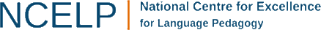 Vocabulaire - révisions
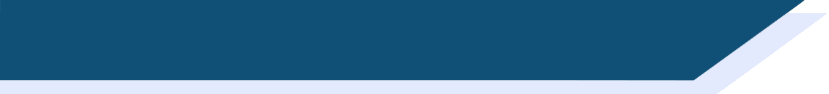 lire et parler
la caisse
le collège
A
B
post office
secondary school
H
G
mots en français
C
le jour
le parc
D
park
I
Saturday
J
mots en anglais
F
E
la poste
samedi
checkout
K
day
L
[Speaker Notes: Revisited vocabulary: 2.1.5
The ten words from 2.1.5 which are revised this week (not including the three irregular verb forms) are practised again in this activity, which continues on the following slide. This could be done as a full-class activity on the board, or sets of cards made and printed for pair work.

1. Snap! Students take turns to pick a card from block A-F on the left and another from block G-L on the right. Clicking on the chosen card reveals a French word on the left and an English word on the right. The idea is to find pairs with the same meaning. Each word is then obscured again on the second click, so that the students may have another go.
This is also a way to practise the alphabet – encourage students to say a letter using its French name to reveal the word behind it.

A-F: caisse [1881], collège [2116], jour [78], parc [1240], poste [489], samedi [1355]
G-L: post office, secondary school, park, Saturday, checkout, day]
Vocabulaire - révisions
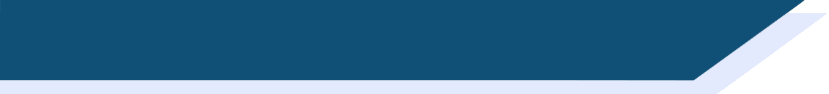 lire et parler
le train
M
où
N
Q
R
where
when
mots en français
mots en anglais
comment
quand
P
O
S
how
train
T
[Speaker Notes: 2. Snap (continued - please see instructions on previous slide).

M-P: train [232], où [48], comment [234], quand [119]
Q-T: train, where, how, when

3. Complete the alphabet practice by asking students which letters are missing. These are U, V, W, X, Y and Z.]
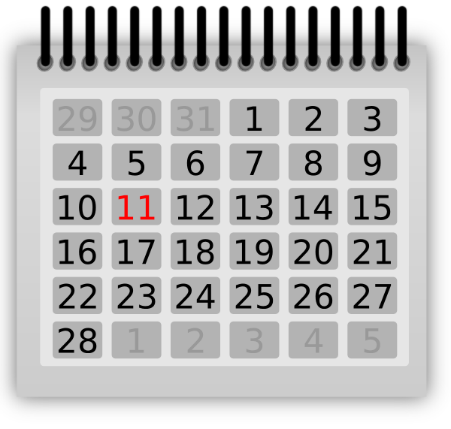 écouter
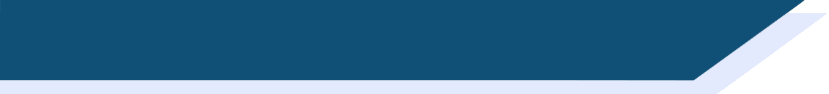 Vocabulaire
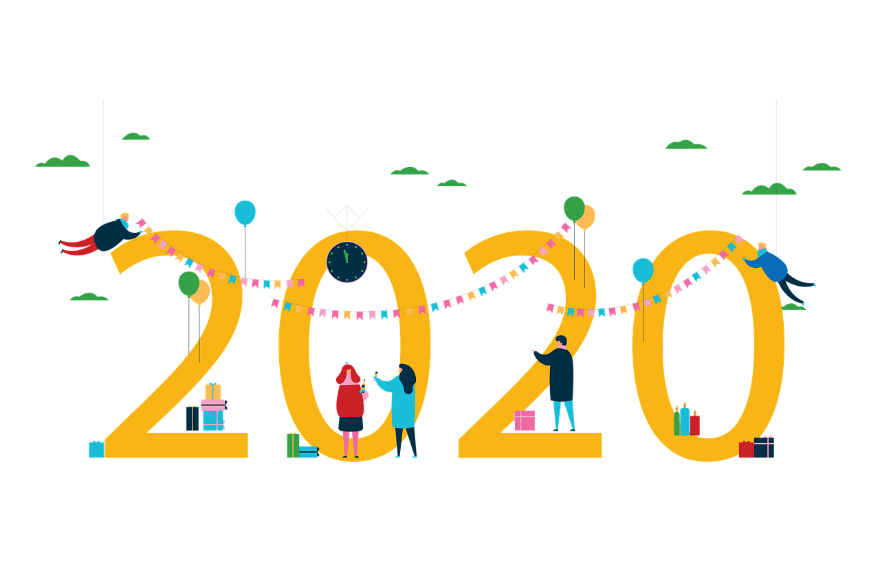 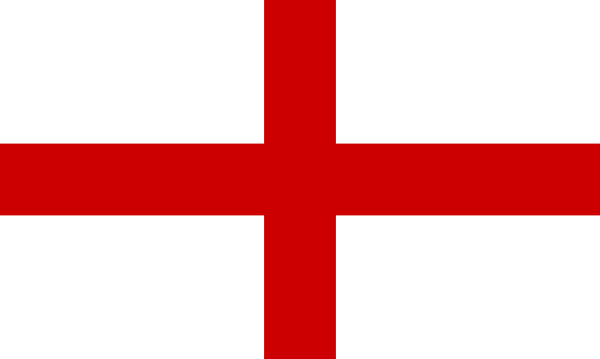 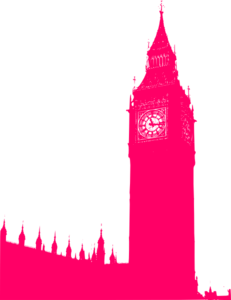 le mois
une année
Angleterre
Londres
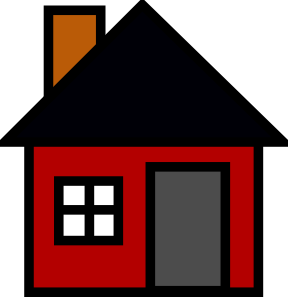 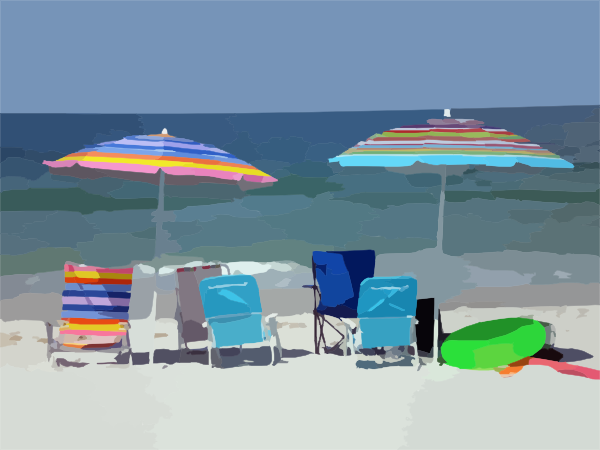 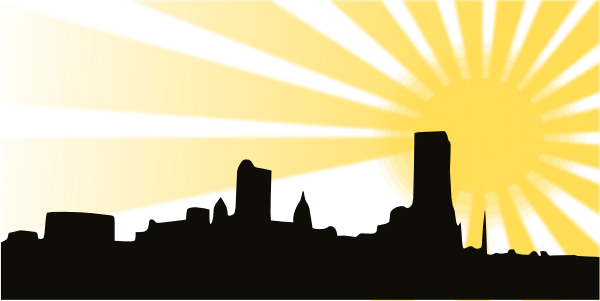 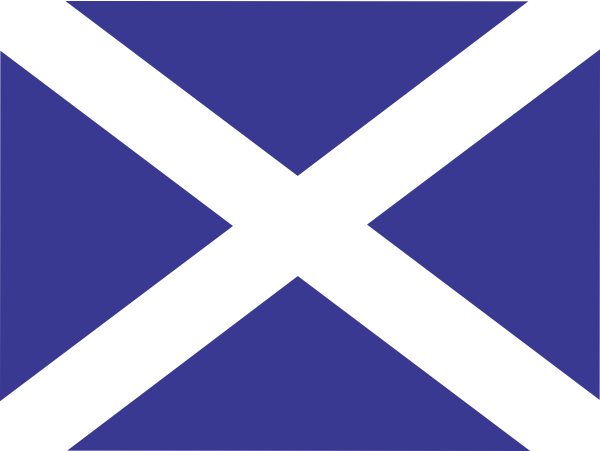 chez...
les vacances
la ville
Écosse
[Speaker Notes: The new vocabulary for this week is now practised. This first slide shows all new items apart from the three irregular forms of aller, which will be practised in the grammar activities later. The subsequent vocabulary slides each have one of these items missing; the students must say which item (in French). The missing item appears upon clicking the mouse.

Frequency
année [102], mois [178], vacances [1726], ville [260], Écosse [n/a], Angleterre [n/a], Londres [n/a], chez [206]
Source: Londsale, D., & Le Bras, Y.  (2009). A Frequency Dictionary of French: Core vocabulary for learners London: Routledge.]
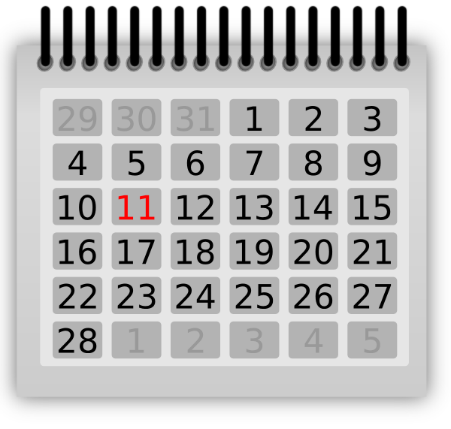 écouter
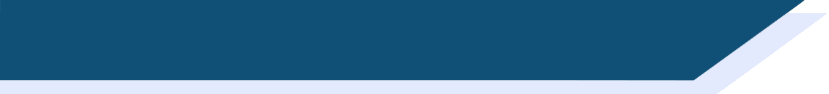 Nous cherchons quoi ?
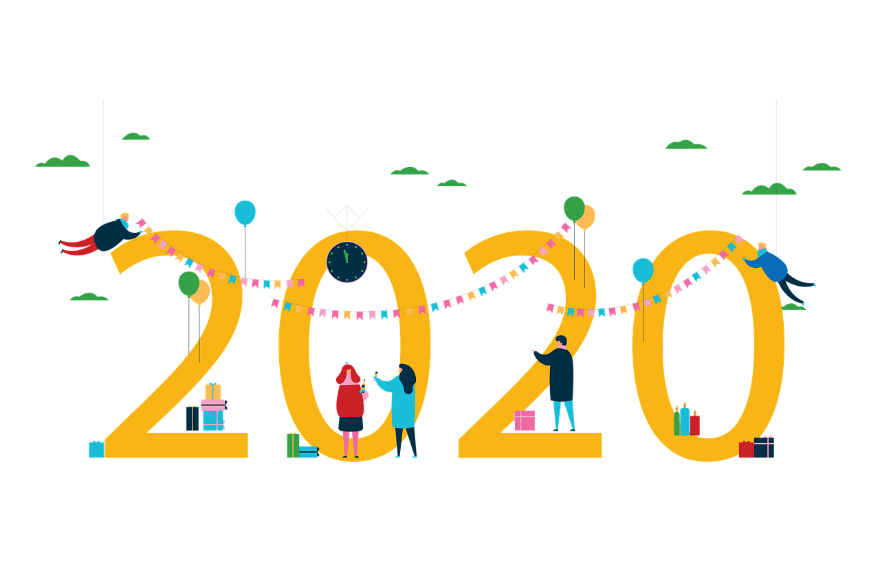 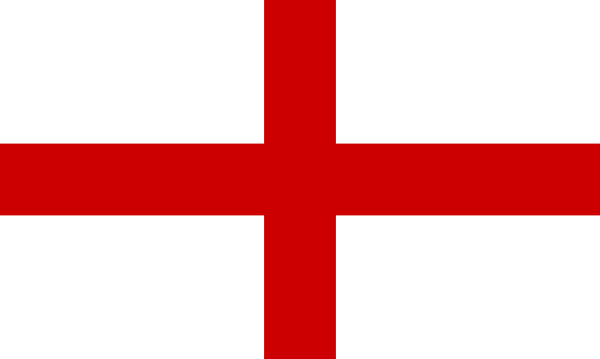 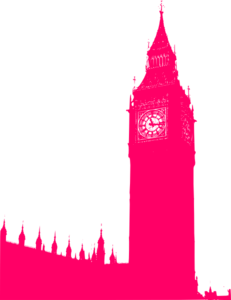 le mois
une année
Angleterre
Londres
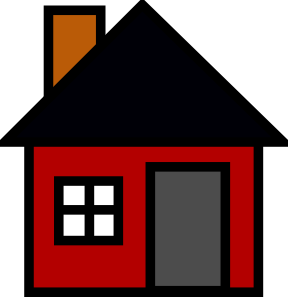 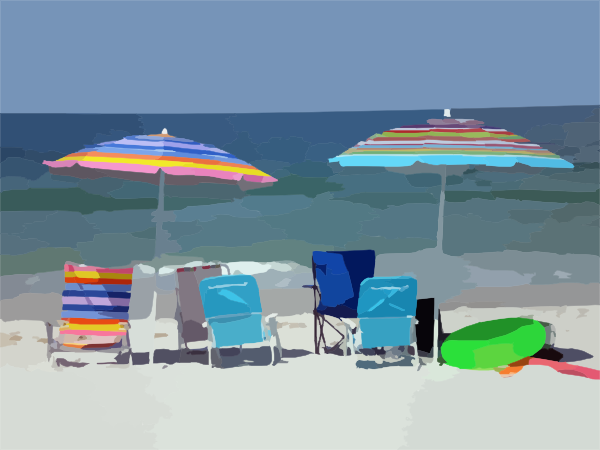 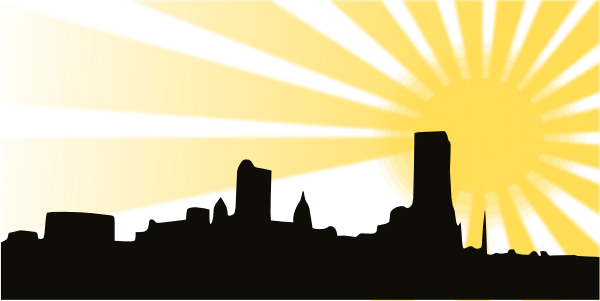 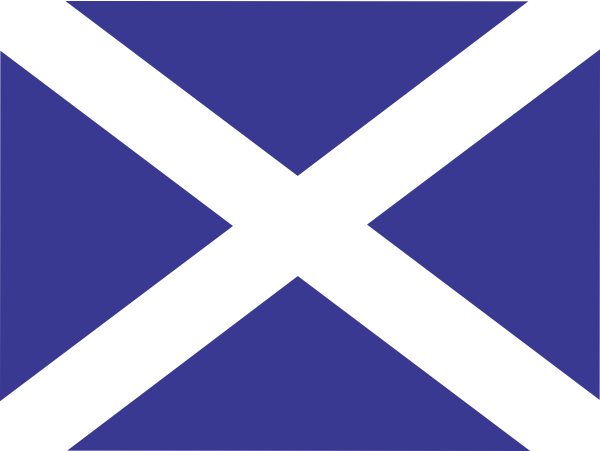 chez...
les vacances
la ville
Écosse
[Speaker Notes: One of the items of new vocabulary is missing initially; the students must say which item (in French). The missing item then appears upon clicking the mouse.

Frequency
année [102], mois [178], vacances [1726], ville [260], Écosse [n/a], Angleterre [n/a], Londres [n/a], chez [206]
Source: Londsale, D., & Le Bras, Y.  (2009). A Frequency Dictionary of French: Core vocabulary for learners London: Routledge.]
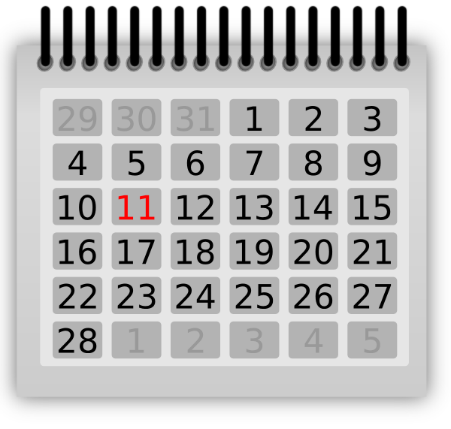 écouter
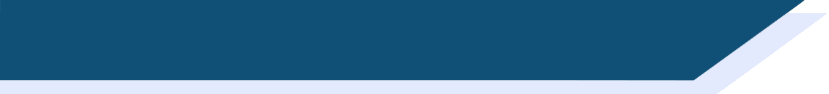 Nous cherchons quoi ?
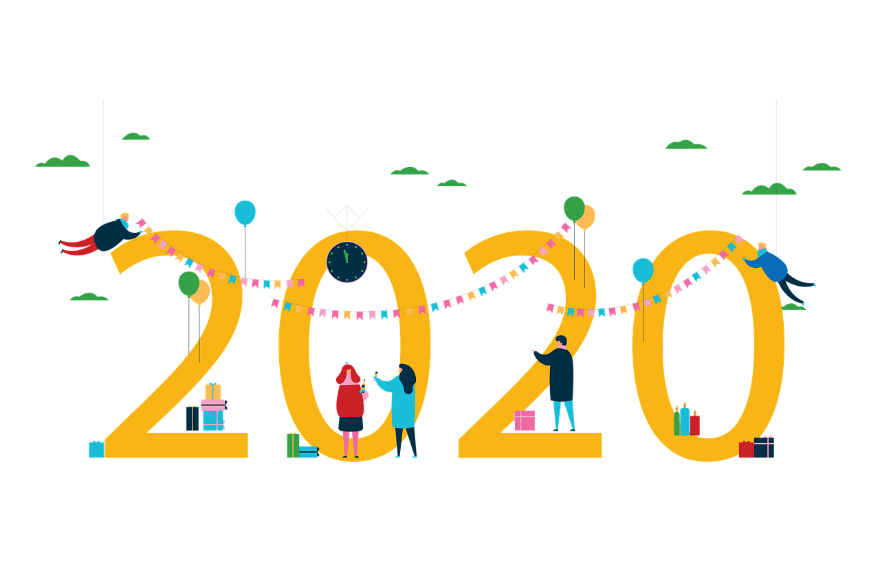 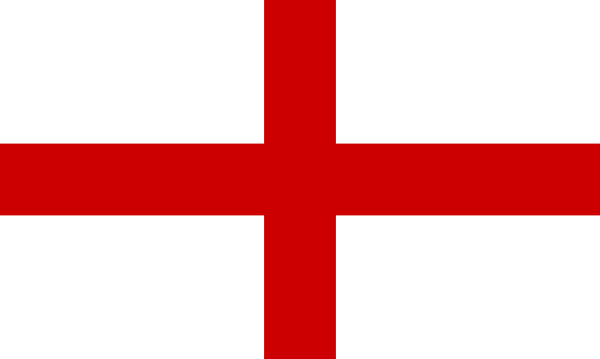 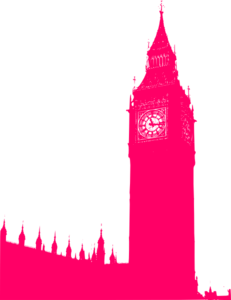 le mois
une année
Angleterre
Londres
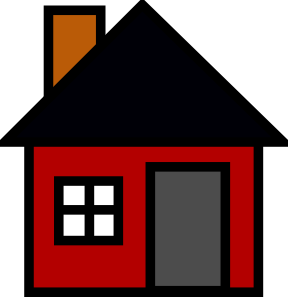 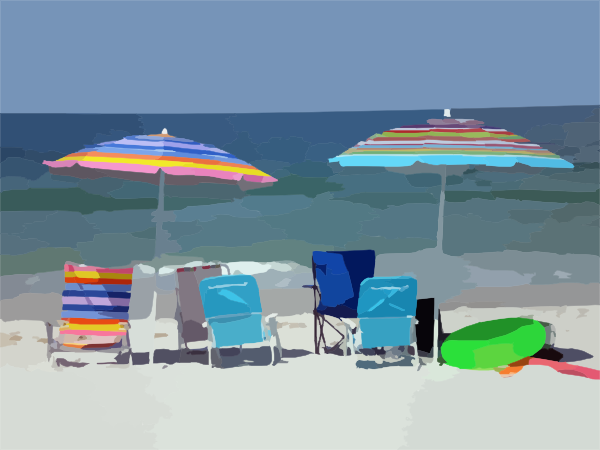 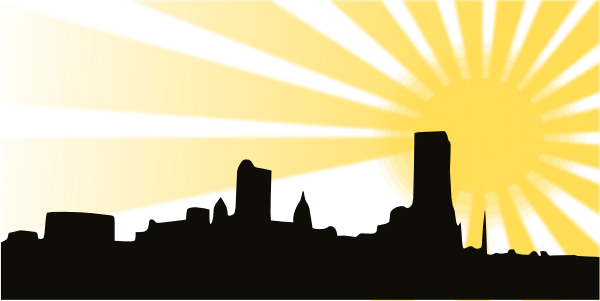 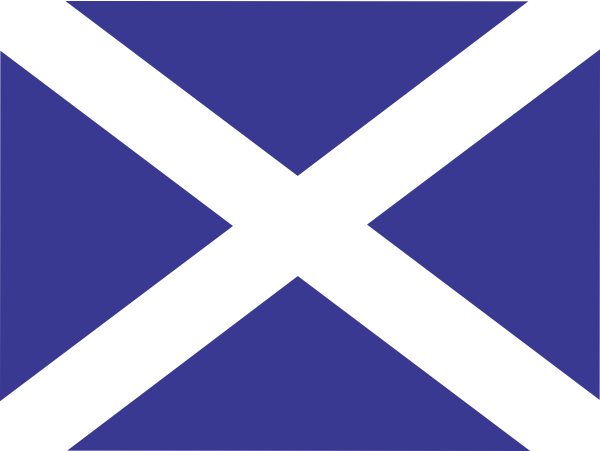 les vacances
chez...
la ville
Écosse
[Speaker Notes: One of the items of new vocabulary is missing initially; the students must say which item (in French). The missing item then appears upon clicking the mouse.

Frequency
année [102], mois [178], vacances [1726], ville [260], Écosse [n/a], Angleterre [n/a], Londres [n/a], chez [206]
Source: Londsale, D., & Le Bras, Y.  (2009). A Frequency Dictionary of French: Core vocabulary for learners London: Routledge.]
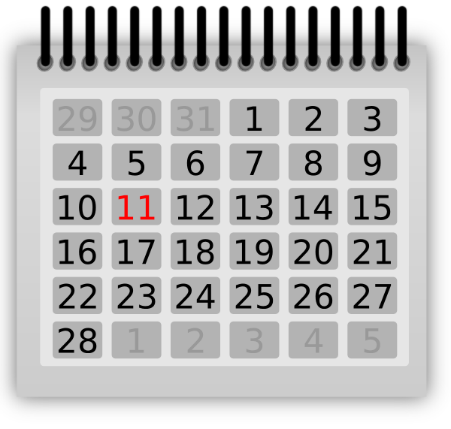 écouter
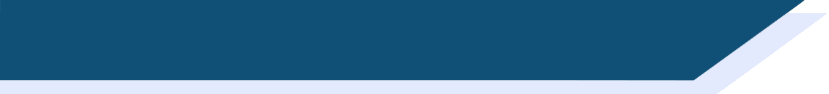 Nous cherchons quoi ?
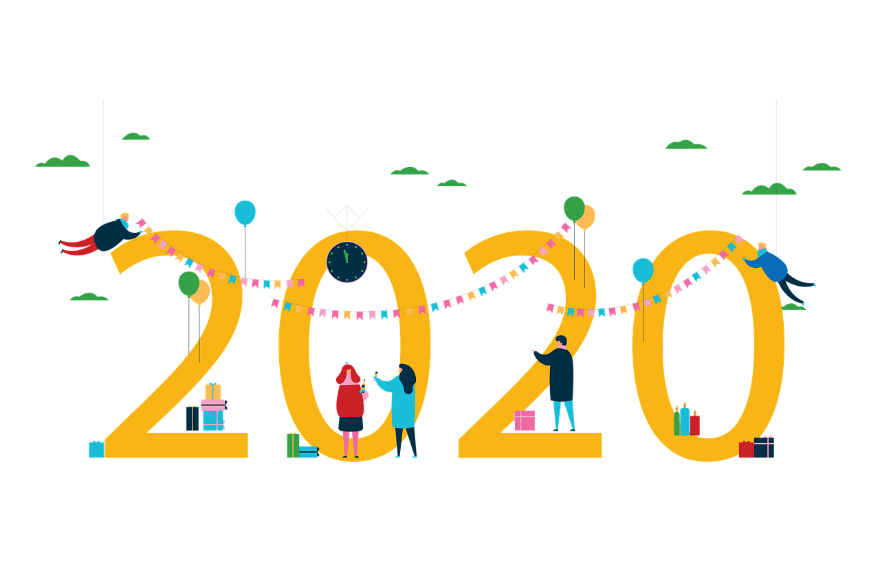 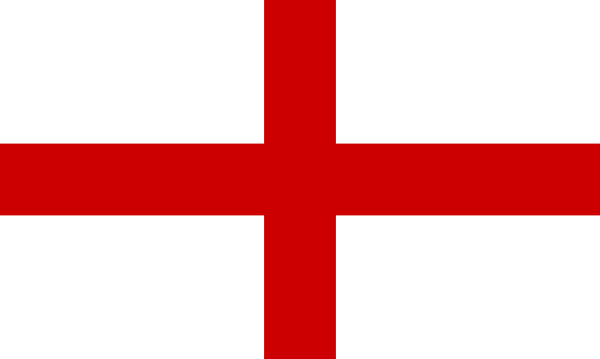 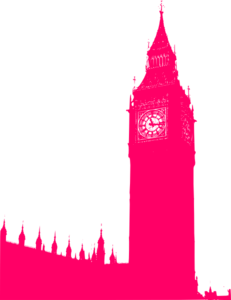 un mois
une année
Angleterre
Londres
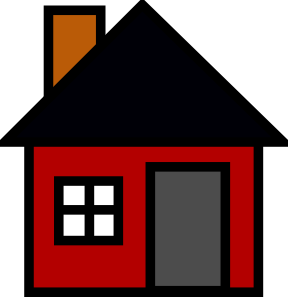 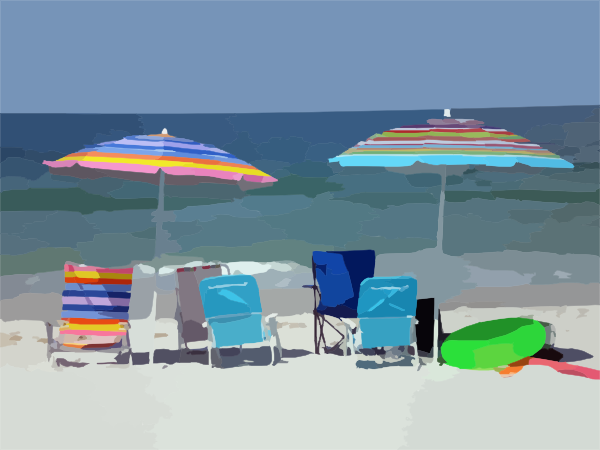 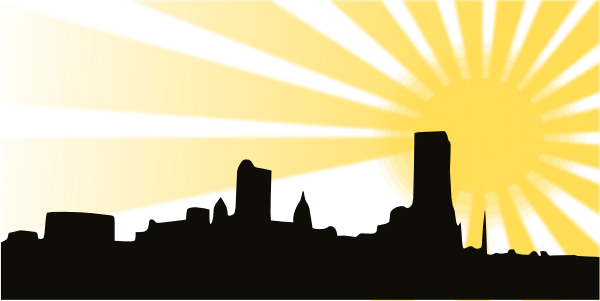 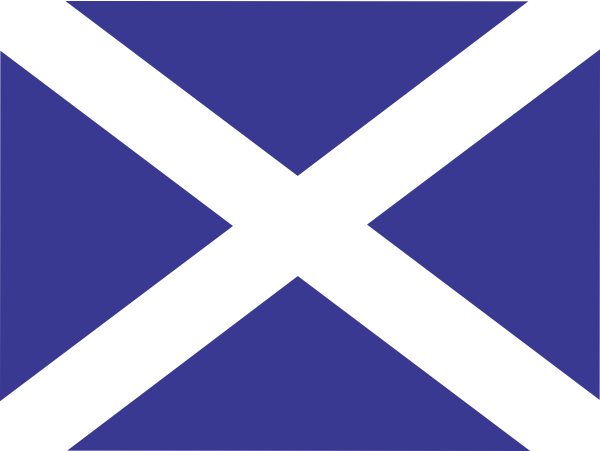 chez...
les vacances
la ville
Écosse
[Speaker Notes: One of the items of new vocabulary is missing initially; the students must say which item (in French). The missing item then appears upon clicking the mouse.

Frequency
année [102], mois [178], vacances [1726], ville [260], Écosse [n/a], Angleterre [n/a], Londres [n/a], chez [206]
Source: Londsale, D., & Le Bras, Y.  (2009). A Frequency Dictionary of French: Core vocabulary for learners London: Routledge.]
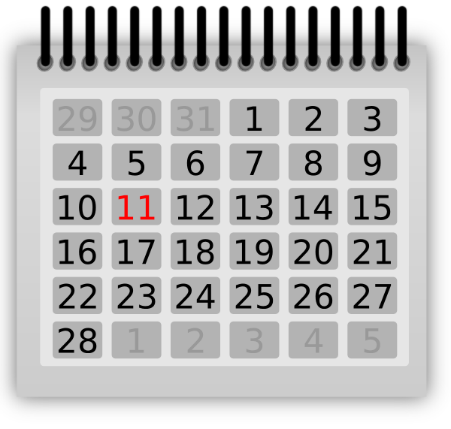 écouter
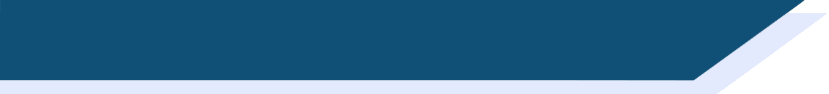 Nous cherchons quoi ?
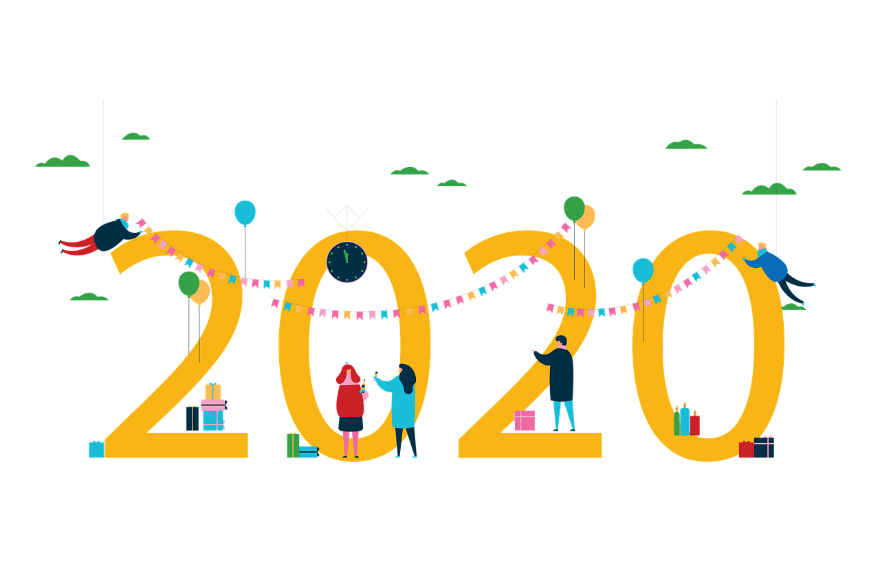 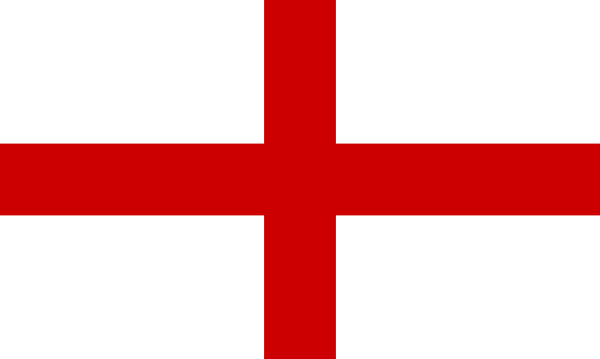 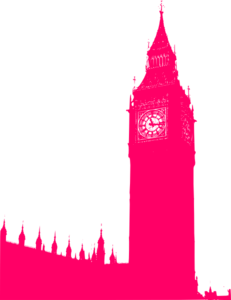 le mois
une année
Angleterre
Londres
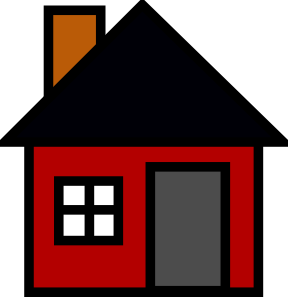 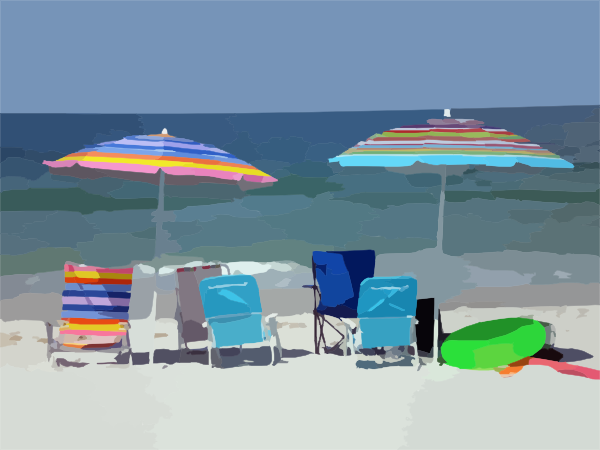 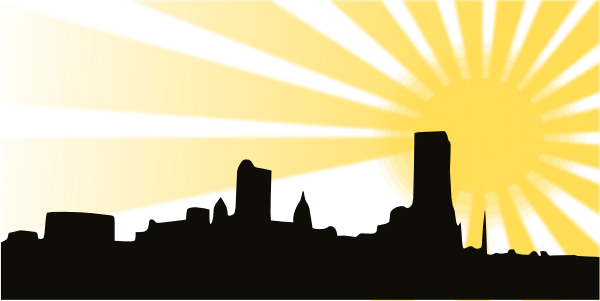 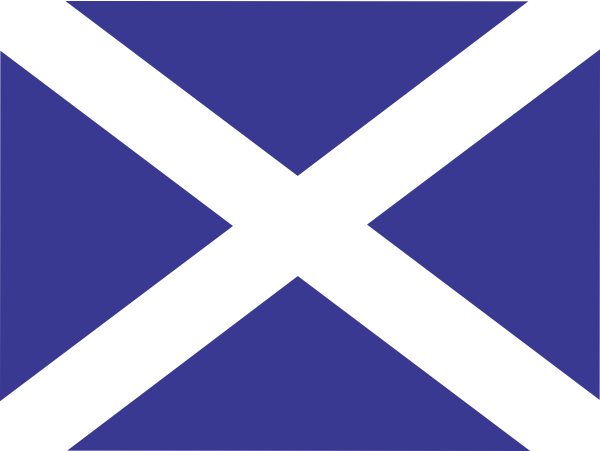 chez...
les vacances
la ville
Écosse
[Speaker Notes: One of the items of new vocabulary is missing initially; the students must say which item (in French). The missing item then appears upon clicking the mouse.

Note the pronunciation of Londres, which contains the contrast SSC from the previous activity.

Frequency
année [102], mois [178], vacances [1726], ville [260], Écosse [n/a], Angleterre [n/a], Londres [n/a], chez [206]
Source: Londsale, D., & Le Bras, Y.  (2009). A Frequency Dictionary of French: Core vocabulary for learners London: Routledge.]
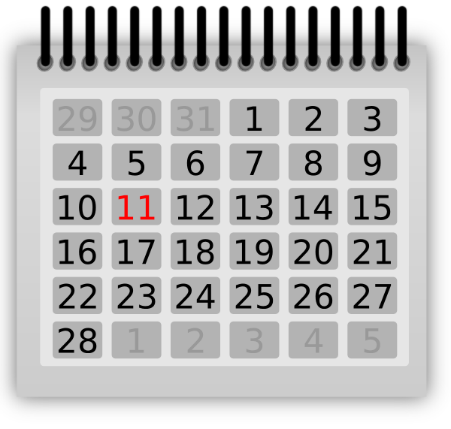 écouter
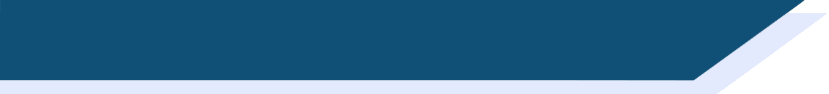 Nous cherchons quoi ?
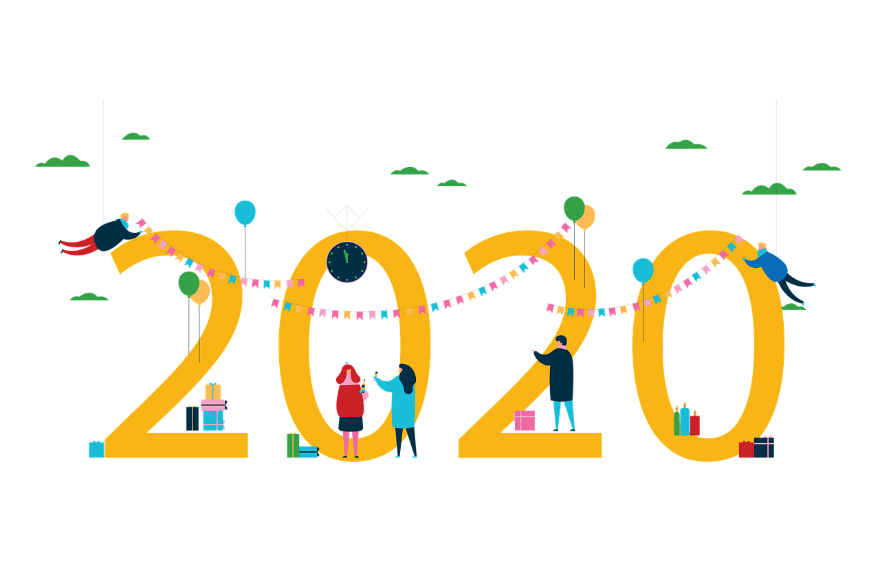 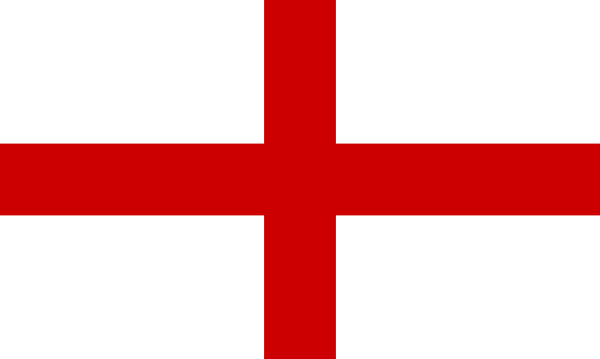 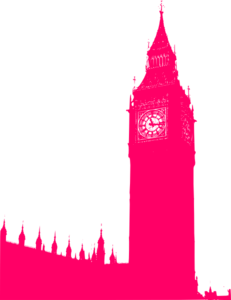 le mois
une année
Angleterre
Londres
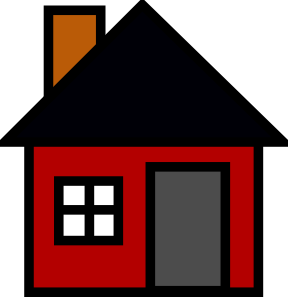 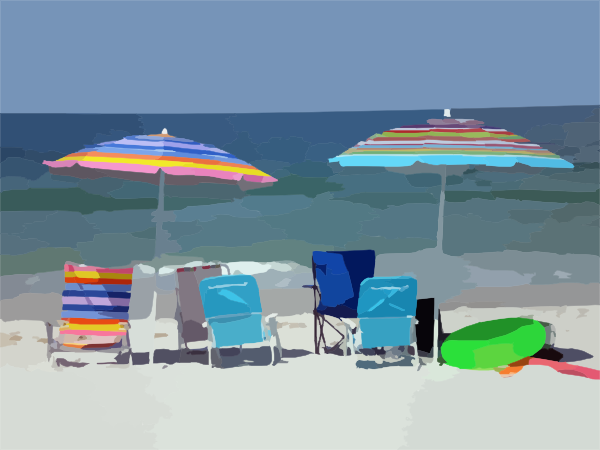 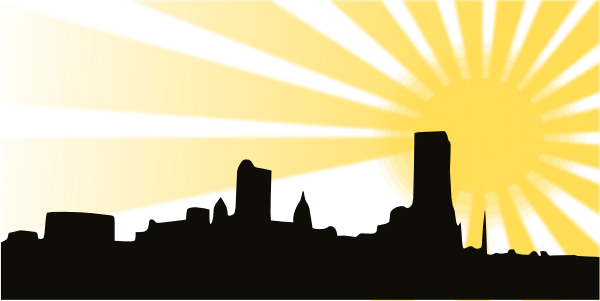 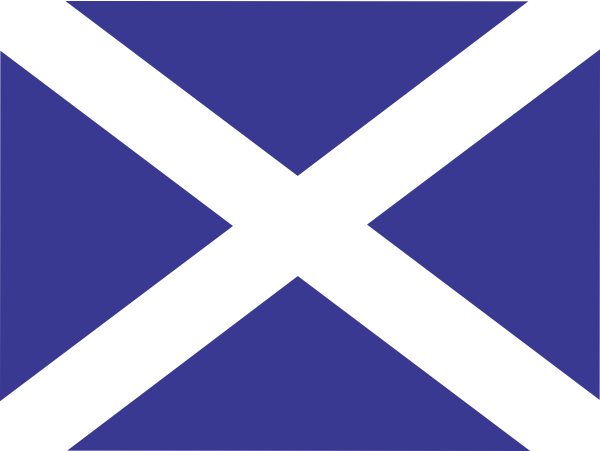 chez...
les vacances
la ville
Écosse
[Speaker Notes: One of the items of new vocabulary is missing initially; the students must say which item (in French). The missing item then appears upon clicking the mouse.

Note the pronunciation of Angleterre, which contains this week’s revisited SSC.

Frequency
année [102], mois [178], vacances [1726], ville [260], Écosse [n/a], Angleterre [n/a], Londres [n/a], chez [206]
Source: Londsale, D., & Le Bras, Y.  (2009). A Frequency Dictionary of French: Core vocabulary for learners London: Routledge.]
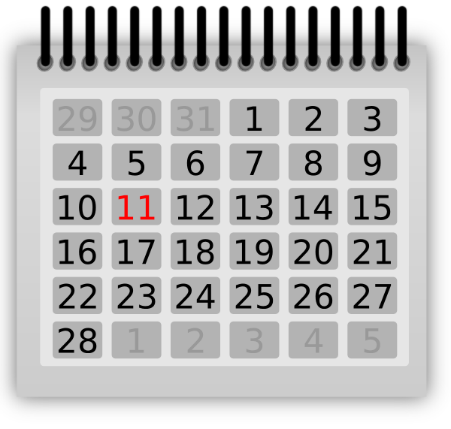 écouter
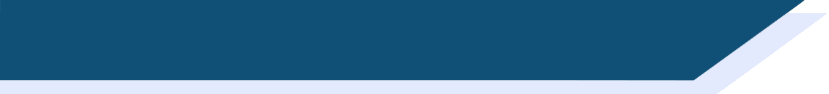 Nous cherchons quoi ?
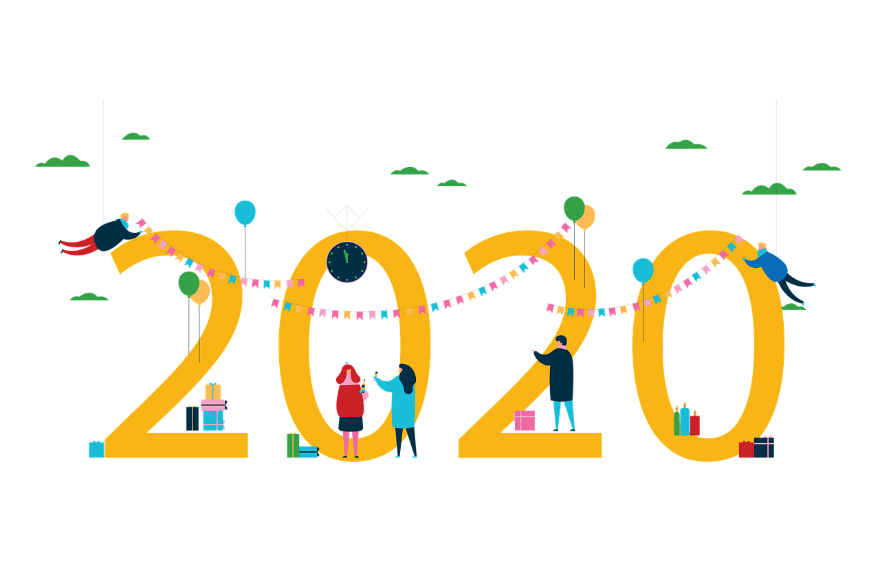 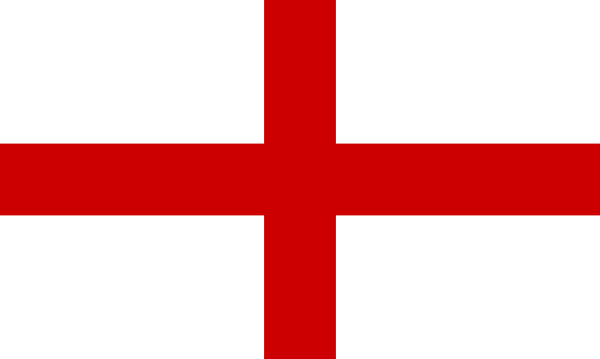 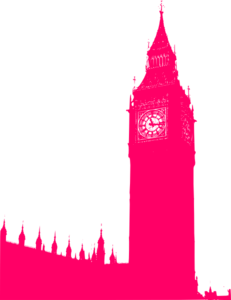 un mois
une année
Angleterre
Londres
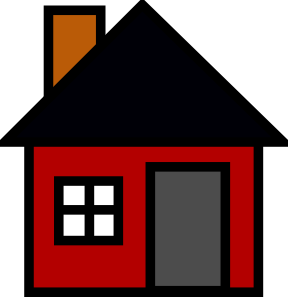 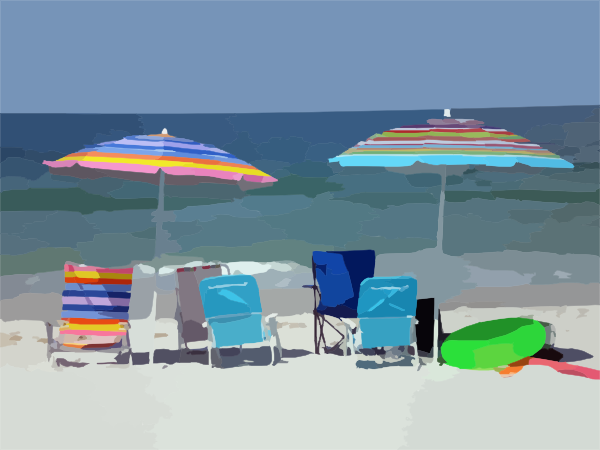 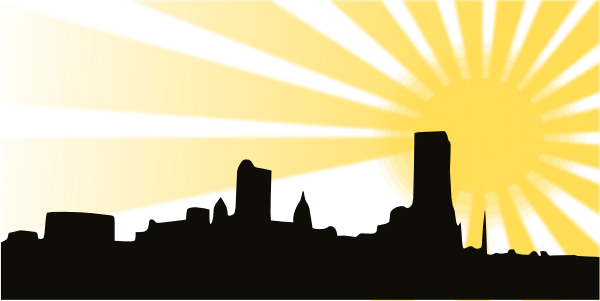 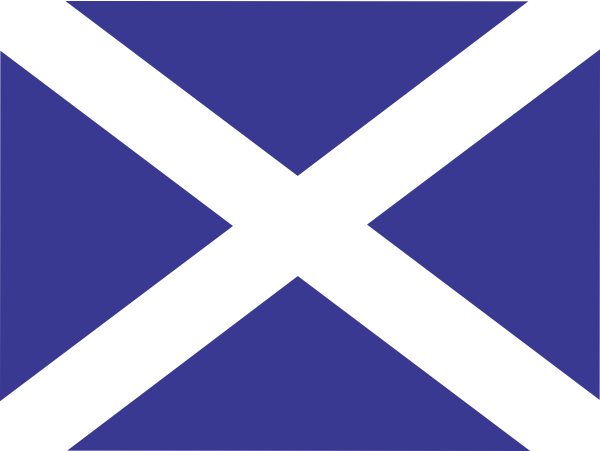 chez...
les vacances
la ville
Écosse
[Speaker Notes: One of the items of new vocabulary is missing initially; the students must say which item (in French). The missing item then appears upon clicking the mouse.

Note the pronunciation of année – here, exceptionally, the an combination does not correspond to the SSC practised this week.


Frequency
année [102], mois [178], vacances [1726], ville [260], Écosse [n/a], Angleterre [n/a], Londres [n/a], chez [206]
Source: Londsale, D., & Le Bras, Y.  (2009). A Frequency Dictionary of French: Core vocabulary for learners London: Routledge.]
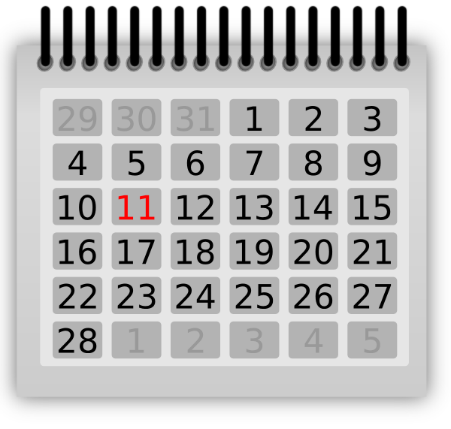 écouter
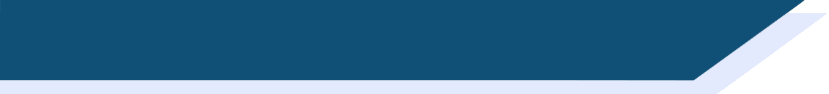 Nous cherchons quoi ?
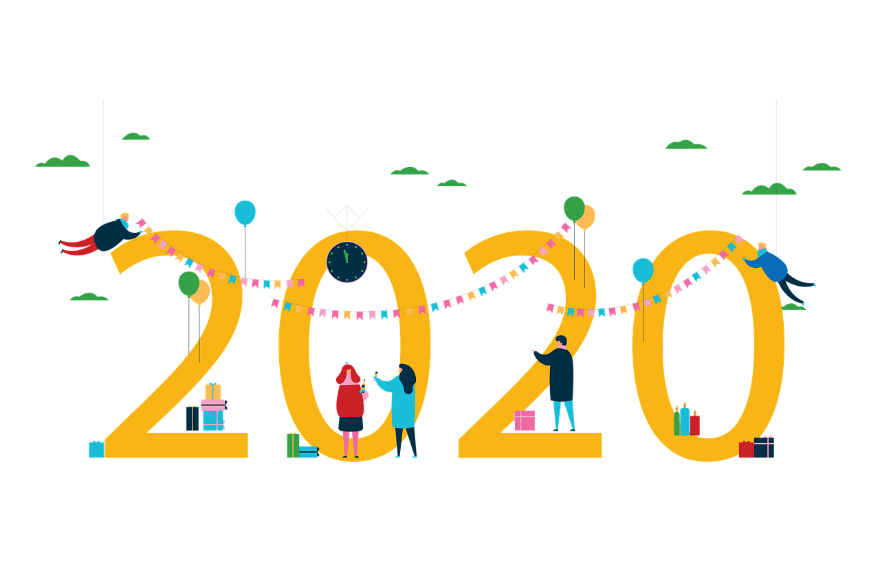 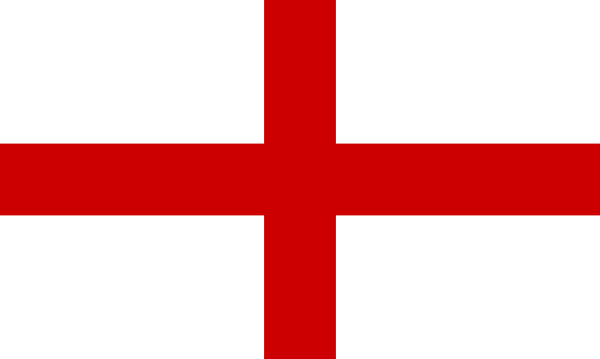 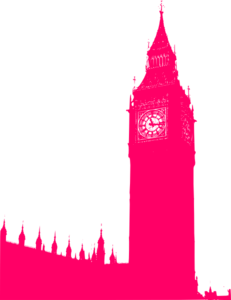 le mois
une année
Angleterre
Londres
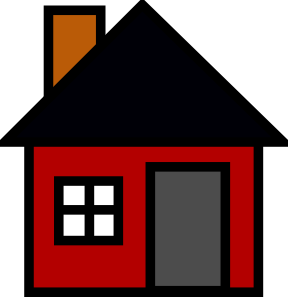 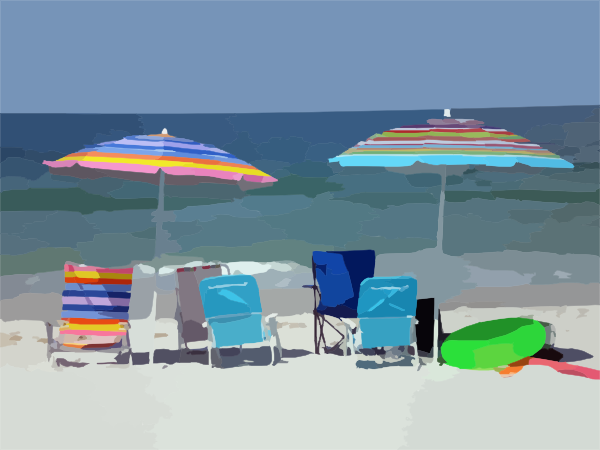 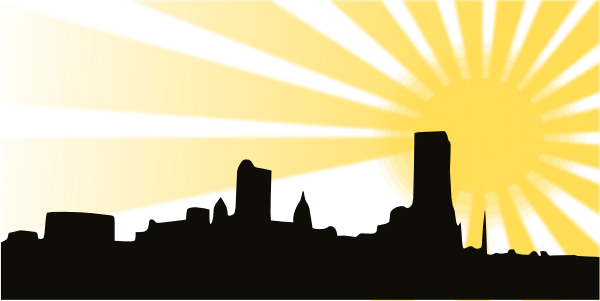 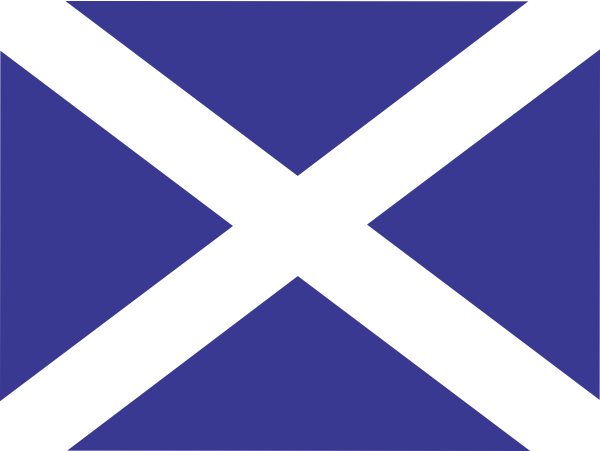 chez...
les vacances
la ville
Écosse
[Speaker Notes: One of the items of new vocabulary is missing initially; the students must say which item (in French). The missing item then appears upon clicking the mouse.

Frequency
année [102], mois [178], vacances [1726], ville [260], Écosse [n/a], Angleterre [n/a], Londres [n/a], chez [206]
Source: Londsale, D., & Le Bras, Y.  (2009). A Frequency Dictionary of French: Core vocabulary for learners London: Routledge.]
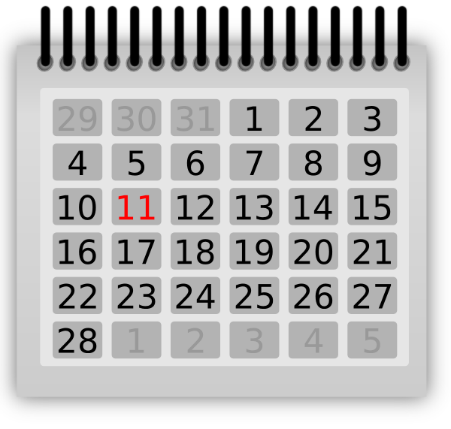 écouter
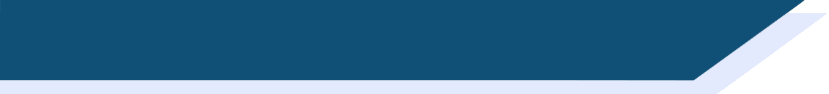 Nous cherchons quoi ?
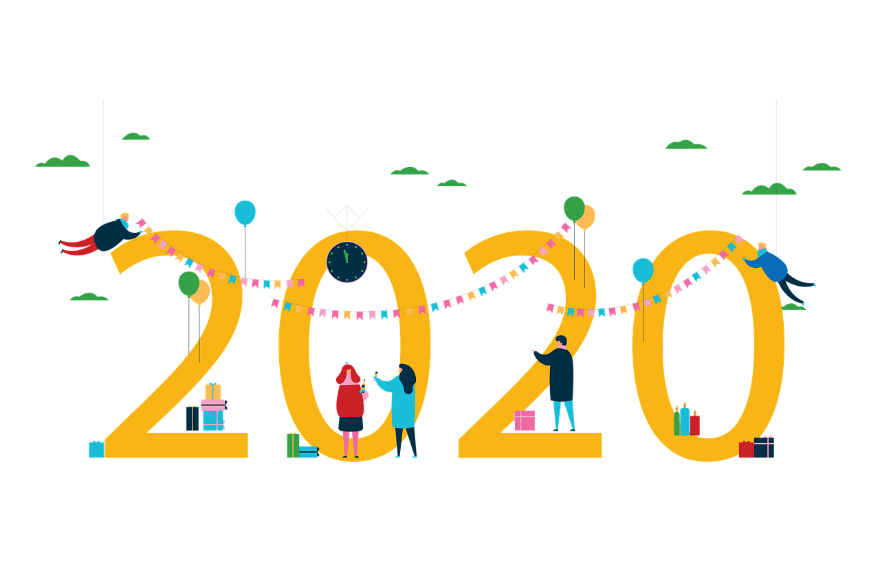 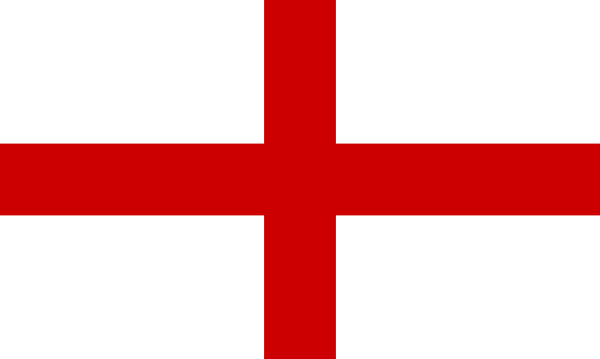 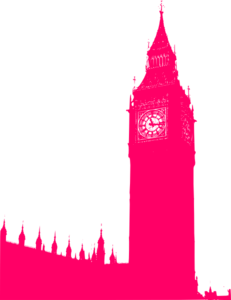 le mois
une année
Angleterre
Londres
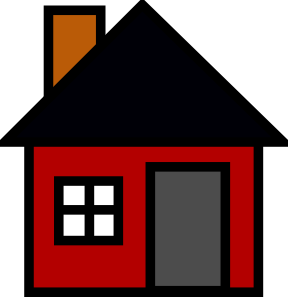 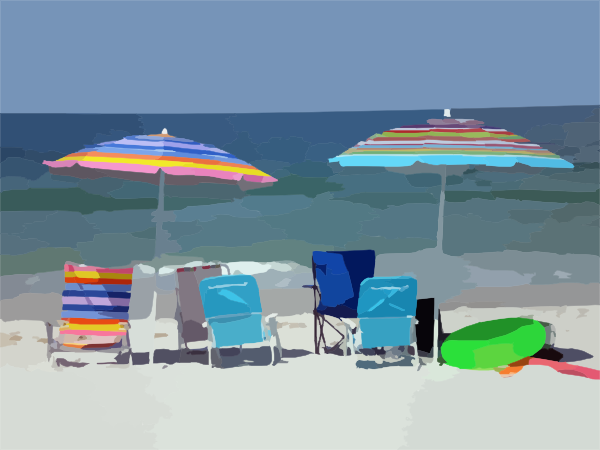 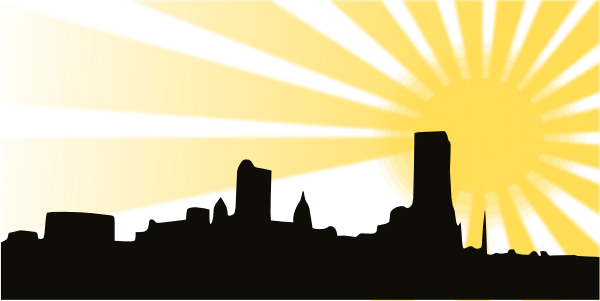 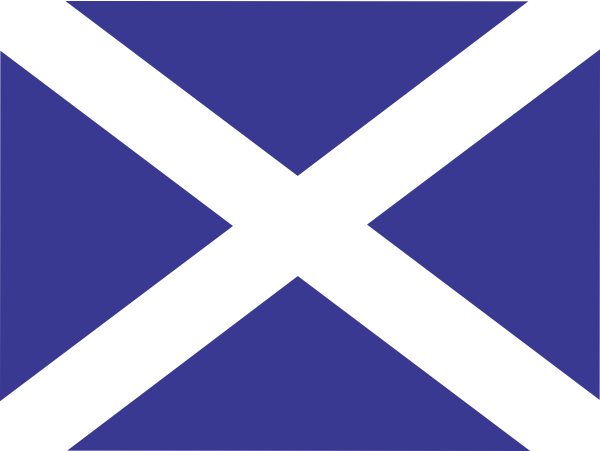 chez...
les vacances
la ville
Écosse
[Speaker Notes: One of the items of new vocabulary is missing initially; the students must say which item (in French). The missing item then appears upon clicking the mouse.

Frequency
année [102], mois [178], vacances [1726], ville [260], Écosse [n/a], Angleterre [n/a], Londres [n/a], chez [206]
Source: Londsale, D., & Le Bras, Y.  (2009). A Frequency Dictionary of French: Core vocabulary for learners London: Routledge.]
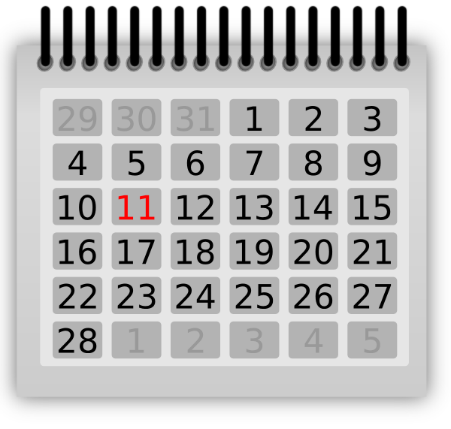 écouter
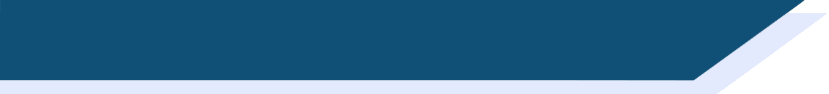 Nous cherchons quoi ?
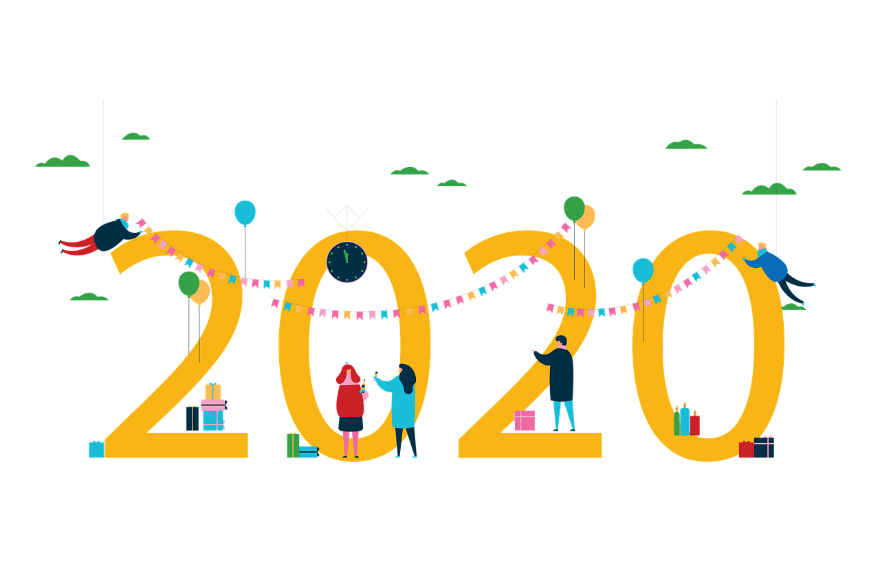 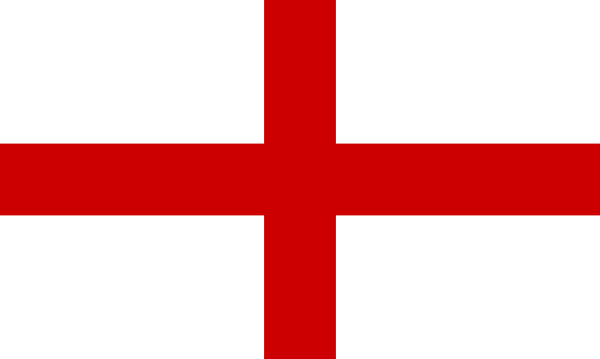 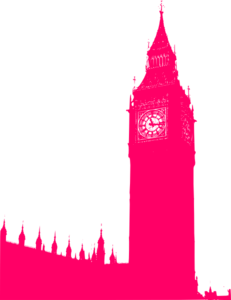 le mois
une année
Angleterre
Londres
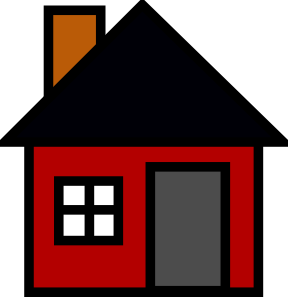 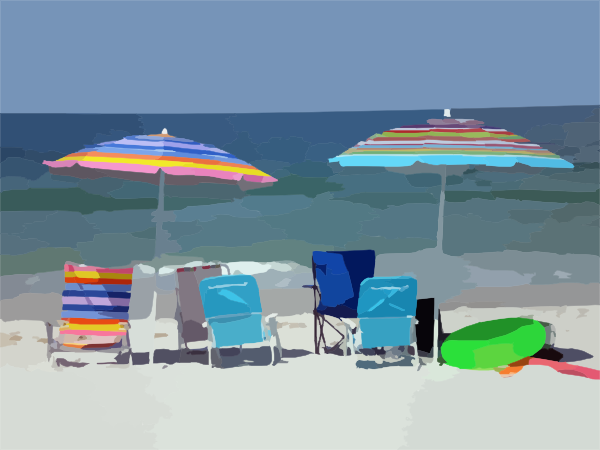 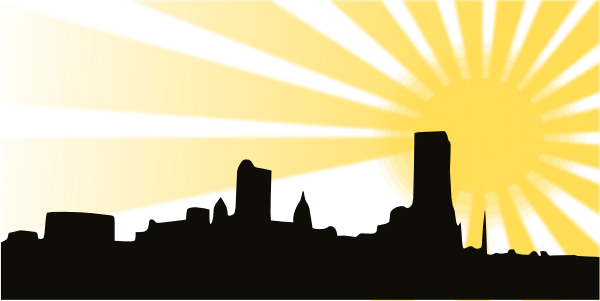 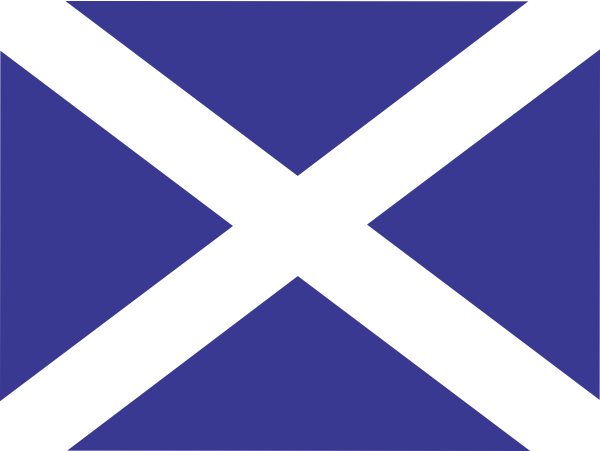 chez...
les vacances
la ville
Écosse
[Speaker Notes: One of the items of new vocabulary is missing initially; the students must say which item (in French). The missing item then appears upon clicking the mouse.

Note the pronunciation of vacances, which contains this week’s revisited SSC.


Frequency
année [102], mois [178], vacances [1726], ville [260], Écosse [n/a], Angleterre [n/a], Londres [n/a], chez [206]
Source: Londsale, D., & Le Bras, Y.  (2009). A Frequency Dictionary of French: Core vocabulary for learners London: Routledge.]
Vocabulaire - révisions
C'est quoi en anglais ?
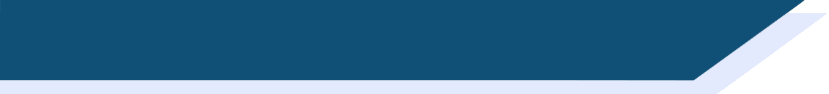 lire et parler
to open
to close
to read
to put (on)
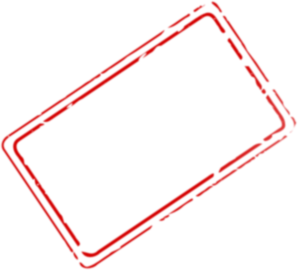 you (pl.)
shirt
écrire
to write
window
class
silence
well
board
door
room
[Speaker Notes: Revisited vocabulary: 1.2.7
Students have to identify which word on the slide corresponds in meaning to the word in the centre. The correct answer is then highlighted upon clicking the mouse. Try to elicit the word using the target language: “C'est quoi en anglais ?” – “oui” – “non” – “bien!”, etc. 

Vocabulary
1.2.7 - écrire [382], fermer [757], lire [278], mettre [27], ouvrir [257], vous [50], chemise [3892], classe [778], fenêtre [1604], porte [696], salle [812], silence [1281], tableau [1456], bien [47]

Source: Londsale, D., & Le Bras, Y.  (2009). A Frequency Dictionary of French: Core vocabulary for learners London: Routledge.]
Vocabulaire - révisions
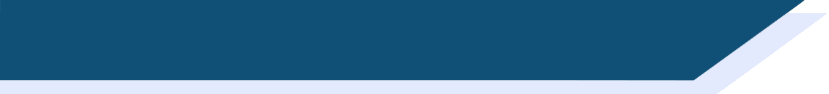 lire et parler
C'est quoi en anglais ?
to open
to close
to read
to put (on)
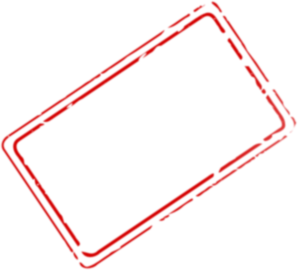 you (pl.)
shirt
la porte
to write
window
class
silence
well
board
door
room
[Speaker Notes: Revisited vocabulary: 1.2.7
Students have to identify which word on the slide corresponds in meaning to the word in the centre. The correct answer is then highlighted upon clicking the mouse. Try to elicit the word using the target language: “C'est quoi en anglais ?” – “oui” – “non” – “bien!”, etc. 

Vocabulary
1.2.7 - écrire [382], fermer [757], lire [278], mettre [27], ouvrir [257], vous [50], chemise [3892], classe [778], fenêtre [1604], porte [696], salle [812], silence [1281], tableau [1456], bien [47]

Source: Londsale, D., & Le Bras, Y.  (2009). A Frequency Dictionary of French: Core vocabulary for learners London: Routledge.]
Vocabulaire - révisions
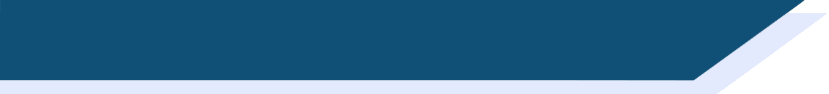 lire et parler
C'est quoi en anglais ?
to open
to close
to read
to put (on)
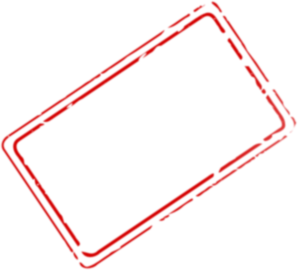 you (pl.)
shirt
mettre
to write
window
class
silence
well
board
door
room
[Speaker Notes: Revisited vocabulary: 1.2.7
Students have to identify which word on the slide corresponds in meaning to the word in the centre. The correct answer is then highlighted upon clicking the mouse. Try to elicit the word using the target language: “C'est quoi en anglais ?” – “oui” – “non” – “bien!”, etc. 

Vocabulary
1.2.7 - écrire [382], fermer [757], lire [278], mettre [27], ouvrir [257], vous [50], chemise [3892], classe [778], fenêtre [1604], porte [696], salle [812], silence [1281], tableau [1456], bien [47]

Source: Londsale, D., & Le Bras, Y.  (2009). A Frequency Dictionary of French: Core vocabulary for learners London: Routledge.]
Vocabulaire - révisions
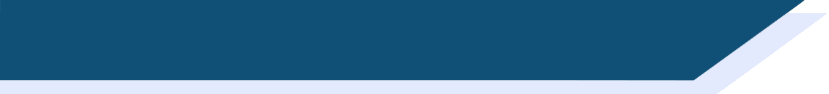 lire et parler
C'est quoi en anglais ?
to open
to close
to read
to put (on)
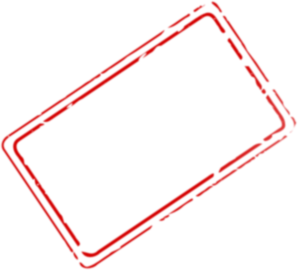 you (pl.)
shirt
vous
to write
window
class
silence
well
board
door
room
[Speaker Notes: Revisited vocabulary: 1.2.7
Students have to identify which word on the slide corresponds in meaning to the word in the centre. The correct answer is then highlighted upon clicking the mouse. Try to elicit the word using the target language: “C'est quoi en anglais ?” – “oui” – “non” – “bien!”, etc. 

Vocabulary
1.2.7 - écrire [382], fermer [757], lire [278], mettre [27], ouvrir [257], vous [50], chemise [3892], classe [778], fenêtre [1604], porte [696], salle [812], silence [1281], tableau [1456], bien [47]

Source: Londsale, D., & Le Bras, Y.  (2009). A Frequency Dictionary of French: Core vocabulary for learners London: Routledge.]
Vocabulaire - révisions
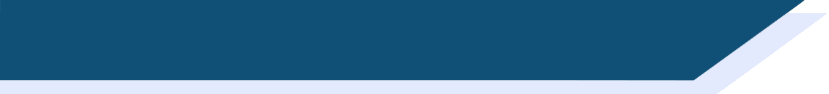 lire et parler
C'est quoi en anglais ?
to open
to close
to read
to put (on)
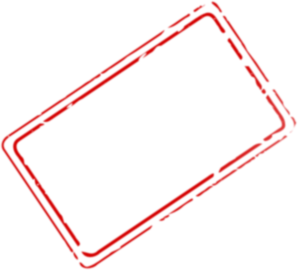 you (pl.)
shirt
le silence
to write
window
class
silence
well
board
door
room
[Speaker Notes: Revisited vocabulary: 1.2.7
Students have to identify which word on the slide corresponds in meaning to the word in the centre. The correct answer is then highlighted upon clicking the mouse. Try to elicit the word using the target language: “C'est quoi en anglais ?” – “oui” – “non” – “bien!”, etc. 

Vocabulary
1.2.7 - écrire [382], fermer [757], lire [278], mettre [27], ouvrir [257], vous [50], chemise [3892], classe [778], fenêtre [1604], porte [696], salle [812], silence [1281], tableau [1456], bien [47]

Source: Londsale, D., & Le Bras, Y.  (2009). A Frequency Dictionary of French: Core vocabulary for learners London: Routledge.]
Vocabulaire - révisions
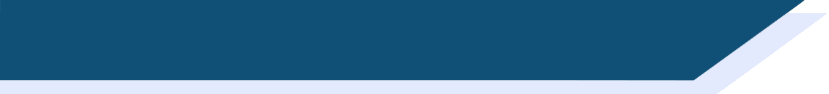 lire et parler
C'est quoi en anglais ?
to open
to close
to read
to put (on)
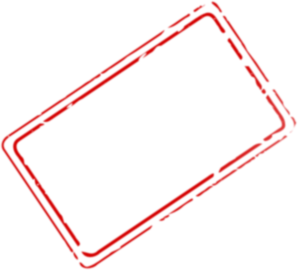 you (pl.)
shirt
la fenêtre
to write
window
class
silence
well
board
door
room
[Speaker Notes: Revisited vocabulary: 1.2.7
Students have to identify which word on the slide corresponds in meaning to the word in the centre. The correct answer is then highlighted upon clicking the mouse. Try to elicit the word using the target language: “C'est quoi en anglais ?” – “oui” – “non” – “bien!”, etc. 

Vocabulary
1.2.7 - écrire [382], fermer [757], lire [278], mettre [27], ouvrir [257], vous [50], chemise [3892], classe [778], fenêtre [1604], porte [696], salle [812], silence [1281], tableau [1456], bien [47]

Source: Londsale, D., & Le Bras, Y.  (2009). A Frequency Dictionary of French: Core vocabulary for learners London: Routledge.]
Vocabulaire - révisions
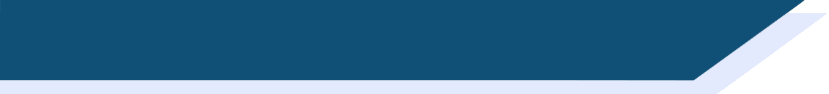 lire et parler
C'est quoi en anglais ?
to open
to close
to read
to put (on)
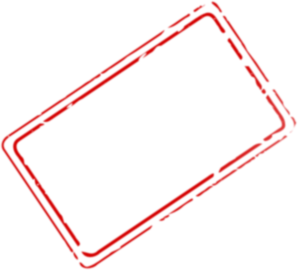 you (pl.)
shirt
bien
to write
window
class
silence
well
board
door
room
[Speaker Notes: Revisited vocabulary: 1.2.7
Students have to identify which word on the slide corresponds in meaning to the word in the centre. The correct answer is then highlighted upon clicking the mouse. Try to elicit the word using the target language: “C'est quoi en anglais ?” – “oui” – “non” – “bien!”, etc. 

Vocabulary
1.2.7 - écrire [382], fermer [757], lire [278], mettre [27], ouvrir [257], vous [50], chemise [3892], classe [778], fenêtre [1604], porte [696], salle [812], silence [1281], tableau [1456], bien [47]

Source: Londsale, D., & Le Bras, Y.  (2009). A Frequency Dictionary of French: Core vocabulary for learners London: Routledge.]
Vocabulaire - révisions
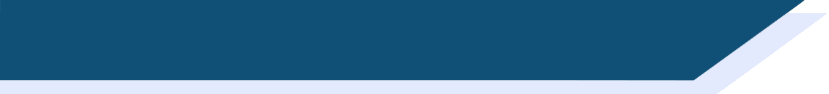 lire et parler
C'est quoi en anglais ?
to open
to close
to read
to put (on)
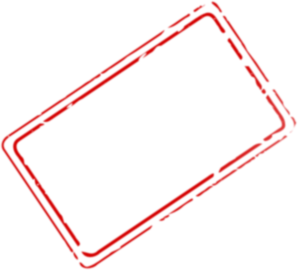 you (pl.)
shirt
ouvrir
to write
window
class
silence
well
board
door
room
[Speaker Notes: Revisited vocabulary: 1.2.7
Students have to identify which word on the slide corresponds in meaning to the word in the centre. The correct answer is then highlighted upon clicking the mouse. Try to elicit the word using the target language: “C'est quoi en anglais ?” – “oui” – “non” – “bien!”, etc. 

Vocabulary
1.2.7 - écrire [382], fermer [757], lire [278], mettre [27], ouvrir [257], vous [50], chemise [3892], classe [778], fenêtre [1604], porte [696], salle [812], silence [1281], tableau [1456], bien [47]

Source: Londsale, D., & Le Bras, Y.  (2009). A Frequency Dictionary of French: Core vocabulary for learners London: Routledge.]
Vocabulaire - révisions
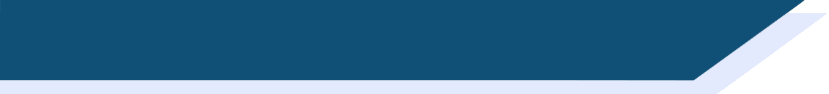 lire et parler
C'est quoi en anglais ?
to open
to close
to read
to put (on)
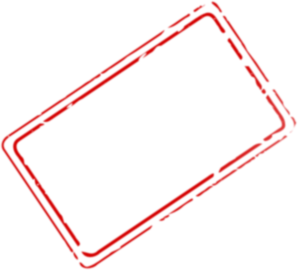 you (pl.)
shirt
to write
le tableau
window
class
silence
well
board
door
room
[Speaker Notes: Revisited vocabulary: 1.2.7
Students have to identify which word on the slide corresponds in meaning to the word in the centre. The correct answer is then highlighted upon clicking the mouse. Try to elicit the word using the target language: “C'est quoi en anglais ?” – “oui” – “non” – “bien!”, etc. 

Vocabulary
1.2.7 - écrire [382], fermer [757], lire [278], mettre [27], ouvrir [257], vous [50], chemise [3892], classe [778], fenêtre [1604], porte [696], salle [812], silence [1281], tableau [1456], bien [47]

Source: Londsale, D., & Le Bras, Y.  (2009). A Frequency Dictionary of French: Core vocabulary for learners London: Routledge.]
Vocabulaire - révisions
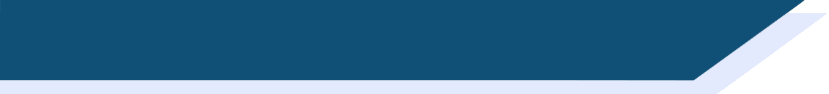 lire et parler
C'est quoi en anglais ?
to open
to close
to read
to put (on)
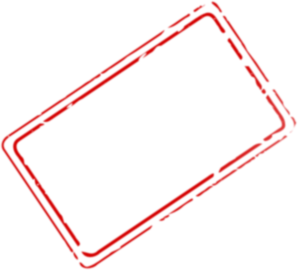 you (pl.)
shirt
la salle
to write
window
class
silence
well
board
door
room
[Speaker Notes: Revisited vocabulary: 1.2.7
Students have to identify which word on the slide corresponds in meaning to the word in the centre. The correct answer is then highlighted upon clicking the mouse. Try to elicit the word using the target language: “C'est quoi en anglais ?” – “oui” – “non” – “bien!”, etc. 

Vocabulary
1.2.7 - écrire [382], fermer [757], lire [278], mettre [27], ouvrir [257], vous [50], chemise [3892], classe [778], fenêtre [1604], porte [696], salle [812], silence [1281], tableau [1456], bien [47]

Source: Londsale, D., & Le Bras, Y.  (2009). A Frequency Dictionary of French: Core vocabulary for learners London: Routledge.]
Vocabulaire - révisions
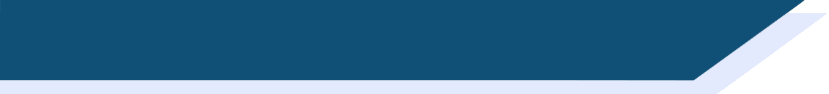 lire et parler
C'est quoi en anglais ?
to open
to close
to read
to put (on)
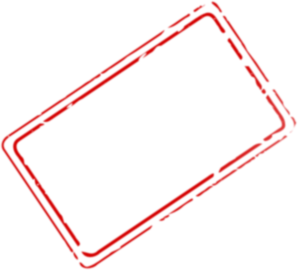 you (pl.)
shirt
fermer
to write
window
class
silence
well
board
door
room
[Speaker Notes: Revisited vocabulary: 1.2.7
Students have to identify which word on the slide corresponds in meaning to the word in the centre. The correct answer is then highlighted upon clicking the mouse. Try to elicit the word using the target language: “C'est quoi en anglais ?” – “oui” – “non” – “bien!”, etc. 

Vocabulary
1.2.7 - écrire [382], fermer [757], lire [278], mettre [27], ouvrir [257], vous [50], chemise [3892], classe [778], fenêtre [1604], porte [696], salle [812], silence [1281], tableau [1456], bien [47]

Source: Londsale, D., & Le Bras, Y.  (2009). A Frequency Dictionary of French: Core vocabulary for learners London: Routledge.]
Vocabulaire - révisions
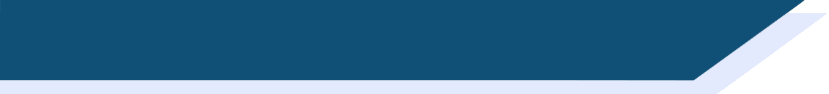 lire et parler
C'est quoi en anglais ?
to open
to close
to read
to put (on)
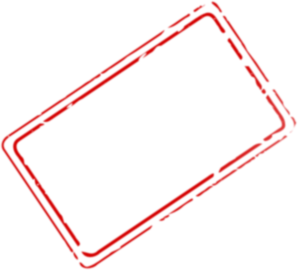 you (pl.)
shirt
to write
la classe
window
class
silence
well
board
door
room
[Speaker Notes: Revisited vocabulary: 1.2.7
Students have to identify which word on the slide corresponds in meaning to the word in the centre. The correct answer is then highlighted upon clicking the mouse. Try to elicit the word using the target language: “C'est quoi en anglais ?” – “oui” – “non” – “bien!”, etc. 

Vocabulary
1.2.7 - écrire [382], fermer [757], lire [278], mettre [27], ouvrir [257], vous [50], chemise [3892], classe [778], fenêtre [1604], porte [696], salle [812], silence [1281], tableau [1456], bien [47]

Source: Londsale, D., & Le Bras, Y.  (2009). A Frequency Dictionary of French: Core vocabulary for learners London: Routledge.]
Vocabulaire - révisions
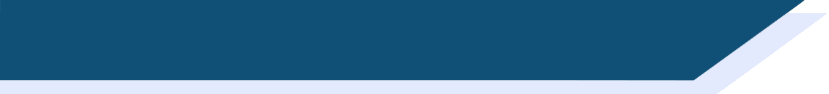 lire et parler
C'est quoi en anglais ?
to open
to close
to read
to put (on)
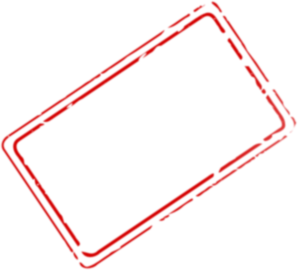 you (pl.)
shirt
lire
to write
window
class
silence
well
board
door
room
[Speaker Notes: Revisited vocabulary: 1.2.7
Students have to identify which word on the slide corresponds in meaning to the word in the centre. The correct answer is then highlighted upon clicking the mouse. Try to elicit the word using the target language: “C'est quoi en anglais ?” – “oui” – “non” – “bien!”, etc. 

Vocabulary
1.2.7 - écrire [382], fermer [757], lire [278], mettre [27], ouvrir [257], vous [50], chemise [3892], classe [778], fenêtre [1604], porte [696], salle [812], silence [1281], tableau [1456], bien [47]

Source: Londsale, D., & Le Bras, Y.  (2009). A Frequency Dictionary of French: Core vocabulary for learners London: Routledge.]
Vocabulaire - révisions
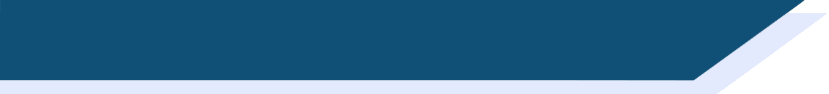 lire et parler
C'est quoi en anglais ?
to open
to close
to read
to put (on)
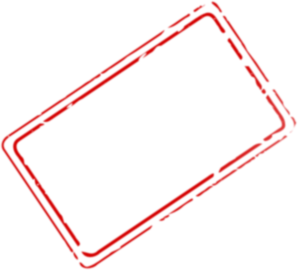 you (pl.)
shirt
la chemise
to write
window
class
silence
well
board
door
room
[Speaker Notes: Revisited vocabulary: 1.2.7
Students have to identify which word on the slide corresponds in meaning to the word in the centre. The correct answer is then highlighted upon clicking the mouse. Try to elicit the word using the target language: “C'est quoi en anglais ?” – “oui” – “non” – “bien!”, etc. 

Vocabulary
1.2.7 - écrire [382], fermer [757], lire [278], mettre [27], ouvrir [257], vous [50], chemise [3892], classe [778], fenêtre [1604], porte [696], salle [812], silence [1281], tableau [1456], bien [47]

Source: Londsale, D., & Le Bras, Y.  (2009). A Frequency Dictionary of French: Core vocabulary for learners London: Routledge.]
Vocabulaire - révisions
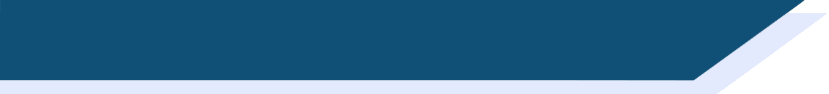 lire et parler
C'est quoi en français ?
ouvrir
fermer
mettre
lire
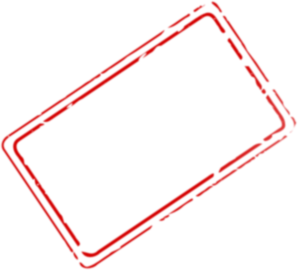 vous
la chemise
to read
écrire
la fenêtre
la classe
bien
le silence
le tableau
la porte
la salle
[Speaker Notes: Revisited vocabulary: 1.2.7
Students have to identify which word on the slide corresponds in meaning to the word in the centre. The correct answer is then highlighted upon clicking the mouse. Try to elicit the word using the target language: “C'est quoi en anglais ?” – “oui” – “non” – “bien!”, etc. 

Vocabulary
1.2.7 - écrire [382], fermer [757], lire [278], mettre [27], ouvrir [257], vous [50], chemise [3892], classe [778], fenêtre [1604], porte [696], salle [812], silence [1281], tableau [1456], bien [47]

Source: Londsale, D., & Le Bras, Y.  (2009). A Frequency Dictionary of French: Core vocabulary for learners London: Routledge.]
Vocabulaire - révisions
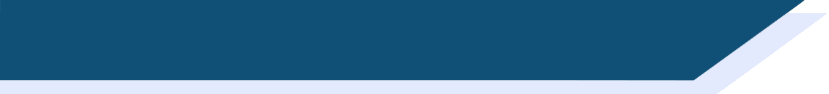 lire et parler
C'est quoi en français ?
ouvrir
fermer
mettre
lire
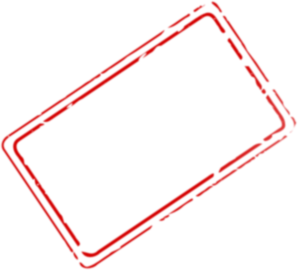 vous
la chemise
you (pl.)
écrire
la fenêtre
la classe
bien
le silence
le tableau
la porte
la salle
[Speaker Notes: Revisited vocabulary: 1.2.7
Students have to identify which word on the slide corresponds in meaning to the word in the centre. The correct answer is then highlighted upon clicking the mouse. Try to elicit the word using the target language: “C'est quoi en anglais ?” – “oui” – “non” – “bien!”, etc. 

Vocabulary
1.2.7 - écrire [382], fermer [757], lire [278], mettre [27], ouvrir [257], vous [50], chemise [3892], classe [778], fenêtre [1604], porte [696], salle [812], silence [1281], tableau [1456], bien [47]

Source: Londsale, D., & Le Bras, Y.  (2009). A Frequency Dictionary of French: Core vocabulary for learners London: Routledge.]
Vocabulaire - révisions
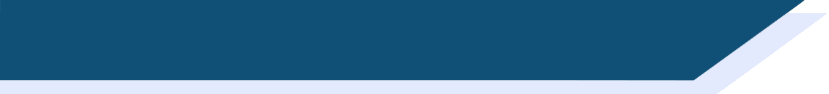 lire et parler
C'est quoi en français ?
ouvrir
fermer
mettre
lire
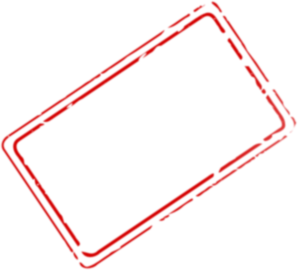 vous
la chemise
door
écrire
la fenêtre
la classe
bien
le silence
le tableau
la porte
la salle
[Speaker Notes: Revisited vocabulary: 1.2.7
Students have to identify which word on the slide corresponds in meaning to the word in the centre. The correct answer is then highlighted upon clicking the mouse. Try to elicit the word using the target language: “C'est quoi en anglais ?” – “oui” – “non” – “bien!”, etc. 

Vocabulary
1.2.7 - écrire [382], fermer [757], lire [278], mettre [27], ouvrir [257], vous [50], chemise [3892], classe [778], fenêtre [1604], porte [696], salle [812], silence [1281], tableau [1456], bien [47]

Source: Londsale, D., & Le Bras, Y.  (2009). A Frequency Dictionary of French: Core vocabulary for learners London: Routledge.]
Vocabulaire - révisions
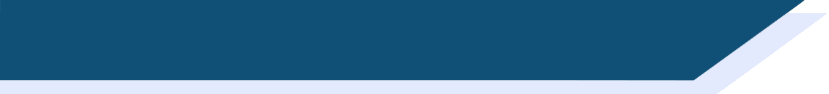 lire et parler
C'est quoi en français ?
ouvrir
fermer
mettre
lire
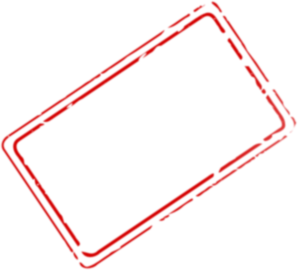 vous
la chemise
to put (on)
écrire
la fenêtre
la classe
bien
le silence
le tableau
la porte
la salle
[Speaker Notes: Revisited vocabulary: 1.2.7
Students have to identify which word on the slide corresponds in meaning to the word in the centre. The correct answer is then highlighted upon clicking the mouse. Try to elicit the word using the target language: “C'est quoi en anglais ?” – “oui” – “non” – “bien!”, etc. 

Vocabulary
1.2.7 - écrire [382], fermer [757], lire [278], mettre [27], ouvrir [257], vous [50], chemise [3892], classe [778], fenêtre [1604], porte [696], salle [812], silence [1281], tableau [1456], bien [47]

Source: Londsale, D., & Le Bras, Y.  (2009). A Frequency Dictionary of French: Core vocabulary for learners London: Routledge.]
Vocabulaire - révisions
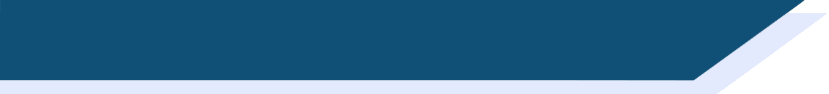 lire et parler
C'est quoi en français ?
ouvrir
fermer
mettre
lire
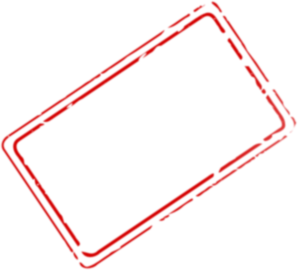 vous
la chemise
class
écrire
la fenêtre
la classe
bien
le silence
le tableau
la porte
la salle
[Speaker Notes: Revisited vocabulary: 1.2.7
Students have to identify which word on the slide corresponds in meaning to the word in the centre. The correct answer is then highlighted upon clicking the mouse. Try to elicit the word using the target language: “C'est quoi en anglais ?” – “oui” – “non” – “bien!”, etc. 

Vocabulary
1.2.7 - écrire [382], fermer [757], lire [278], mettre [27], ouvrir [257], vous [50], chemise [3892], classe [778], fenêtre [1604], porte [696], salle [812], silence [1281], tableau [1456], bien [47]

Source: Londsale, D., & Le Bras, Y.  (2009). A Frequency Dictionary of French: Core vocabulary for learners London: Routledge.]
Vocabulaire - révisions
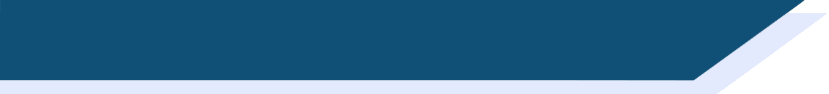 lire et parler
C'est quoi en français ?
ouvrir
fermer
mettre
lire
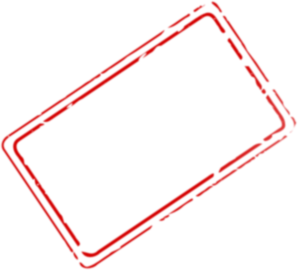 vous
la chemise
room
écrire
la fenêtre
la classe
bien
le silence
le tableau
la porte
la salle
[Speaker Notes: Revisited vocabulary: 1.2.7
Students have to identify which word on the slide corresponds in meaning to the word in the centre. The correct answer is then highlighted upon clicking the mouse. Try to elicit the word using the target language: “C'est quoi en anglais ?” – “oui” – “non” – “bien!”, etc. 

Vocabulary
1.2.7 - écrire [382], fermer [757], lire [278], mettre [27], ouvrir [257], vous [50], chemise [3892], classe [778], fenêtre [1604], porte [696], salle [812], silence [1281], tableau [1456], bien [47]

Source: Londsale, D., & Le Bras, Y.  (2009). A Frequency Dictionary of French: Core vocabulary for learners London: Routledge.]
Vocabulaire - révisions
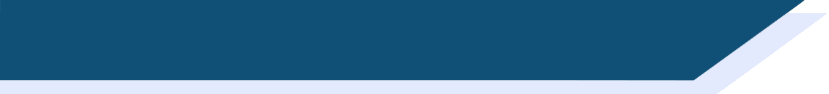 lire et parler
C'est quoi en français ?
ouvrir
fermer
mettre
lire
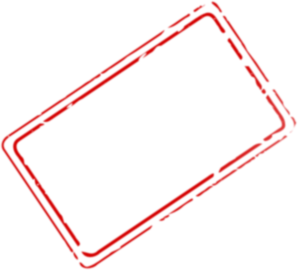 vous
la chemise
to write
écrire
la fenêtre
la classe
bien
le silence
le tableau
la porte
la salle
[Speaker Notes: Revisited vocabulary: 1.2.7
Students have to identify which word on the slide corresponds in meaning to the word in the centre. The correct answer is then highlighted upon clicking the mouse. Try to elicit the word using the target language: “C'est quoi en anglais ?” – “oui” – “non” – “bien!”, etc. 

Vocabulary
1.2.7 - écrire [382], fermer [757], lire [278], mettre [27], ouvrir [257], vous [50], chemise [3892], classe [778], fenêtre [1604], porte [696], salle [812], silence [1281], tableau [1456], bien [47]

Source: Londsale, D., & Le Bras, Y.  (2009). A Frequency Dictionary of French: Core vocabulary for learners London: Routledge.]
Vocabulaire - révisions
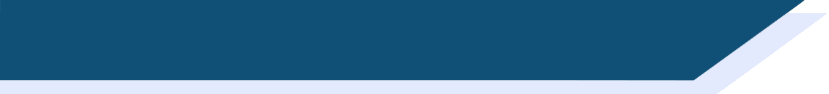 lire et parler
C'est quoi en français ?
ouvrir
fermer
mettre
lire
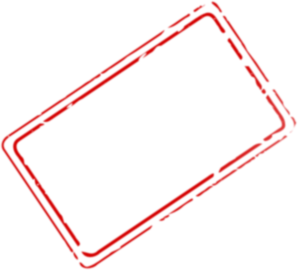 vous
la chemise
silence
écrire
la fenêtre
la classe
bien
le silence
le tableau
la porte
la salle
[Speaker Notes: Revisited vocabulary: 1.2.7
Students have to identify which word on the slide corresponds in meaning to the word in the centre. The correct answer is then highlighted upon clicking the mouse. Try to elicit the word using the target language: “C'est quoi en anglais ?” – “oui” – “non” – “bien!”, etc. 

Vocabulary
1.2.7 - écrire [382], fermer [757], lire [278], mettre [27], ouvrir [257], vous [50], chemise [3892], classe [778], fenêtre [1604], porte [696], salle [812], silence [1281], tableau [1456], bien [47]

Source: Londsale, D., & Le Bras, Y.  (2009). A Frequency Dictionary of French: Core vocabulary for learners London: Routledge.]
Vocabulaire - révisions
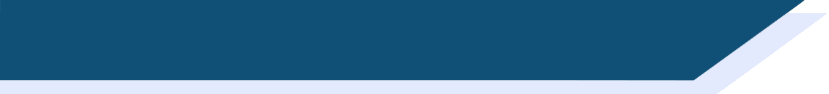 lire et parler
C'est quoi en français ?
ouvrir
fermer
mettre
lire
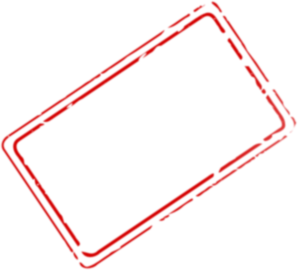 vous
la chemise
board
écrire
la fenêtre
la classe
bien
le silence
le tableau
la porte
la salle
[Speaker Notes: Revisited vocabulary: 1.2.7
Students have to identify which word on the slide corresponds in meaning to the word in the centre. The correct answer is then highlighted upon clicking the mouse. Try to elicit the word using the target language: “C'est quoi en anglais ?” – “oui” – “non” – “bien!”, etc. 

Vocabulary
1.2.7 - écrire [382], fermer [757], lire [278], mettre [27], ouvrir [257], vous [50], chemise [3892], classe [778], fenêtre [1604], porte [696], salle [812], silence [1281], tableau [1456], bien [47]

Source: Londsale, D., & Le Bras, Y.  (2009). A Frequency Dictionary of French: Core vocabulary for learners London: Routledge.]
Vocabulaire - révisions
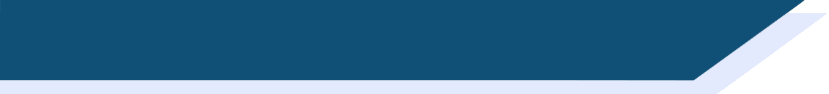 lire et parler
C'est quoi en français ?
ouvrir
fermer
mettre
lire
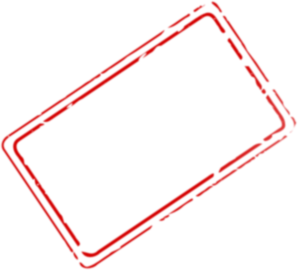 vous
la chemise
to open
écrire
la fenêtre
la classe
bien
le silence
le tableau
la porte
la salle
[Speaker Notes: Revisited vocabulary: 1.2.7
Students have to identify which word on the slide corresponds in meaning to the word in the centre. The correct answer is then highlighted upon clicking the mouse. Try to elicit the word using the target language: “C'est quoi en anglais ?” – “oui” – “non” – “bien!”, etc. 

Vocabulary
1.2.7 - écrire [382], fermer [757], lire [278], mettre [27], ouvrir [257], vous [50], chemise [3892], classe [778], fenêtre [1604], porte [696], salle [812], silence [1281], tableau [1456], bien [47]

Source: Londsale, D., & Le Bras, Y.  (2009). A Frequency Dictionary of French: Core vocabulary for learners London: Routledge.]
Vocabulaire - révisions
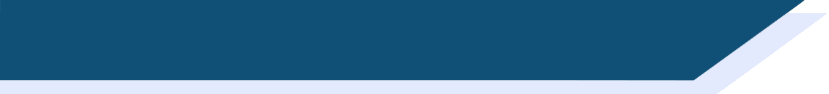 lire et parler
C'est quoi en français ?
ouvrir
fermer
mettre
lire
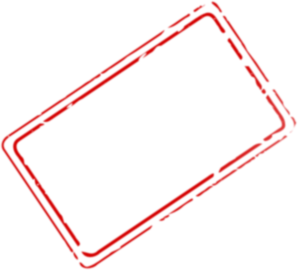 vous
la chemise
well
écrire
la fenêtre
la classe
bien
le silence
le tableau
la porte
la salle
[Speaker Notes: Revisited vocabulary: 1.2.7
Students have to identify which word on the slide corresponds in meaning to the word in the centre. The correct answer is then highlighted upon clicking the mouse. Try to elicit the word using the target language: “C'est quoi en anglais ?” – “oui” – “non” – “bien!”, etc. 

Vocabulary
1.2.7 - écrire [382], fermer [757], lire [278], mettre [27], ouvrir [257], vous [50], chemise [3892], classe [778], fenêtre [1604], porte [696], salle [812], silence [1281], tableau [1456], bien [47]

Source: Londsale, D., & Le Bras, Y.  (2009). A Frequency Dictionary of French: Core vocabulary for learners London: Routledge.]
Vocabulaire - révisions
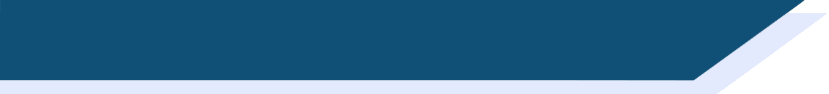 lire et parler
C'est quoi en français ?
ouvrir
fermer
mettre
lire
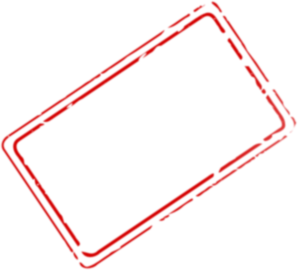 vous
la chemise
to close
écrire
la fenêtre
la classe
bien
le silence
le tableau
la porte
la salle
[Speaker Notes: Revisited vocabulary: 1.2.7
Students have to identify which word on the slide corresponds in meaning to the word in the centre. The correct answer is then highlighted upon clicking the mouse. Try to elicit the word using the target language: “C'est quoi en anglais ?” – “oui” – “non” – “bien!”, etc. 

Vocabulary
1.2.7 - écrire [382], fermer [757], lire [278], mettre [27], ouvrir [257], vous [50], chemise [3892], classe [778], fenêtre [1604], porte [696], salle [812], silence [1281], tableau [1456], bien [47]

Source: Londsale, D., & Le Bras, Y.  (2009). A Frequency Dictionary of French: Core vocabulary for learners London: Routledge.]
Vocabulaire - révisions
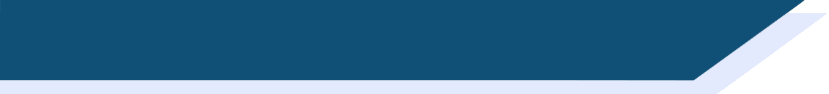 lire et parler
C'est quoi en français ?
ouvrir
fermer
mettre
lire
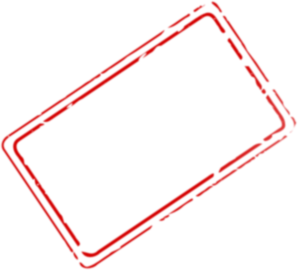 vous
la chemise
shirt
écrire
la fenêtre
la classe
bien
le silence
le tableau
la porte
la salle
[Speaker Notes: Revisited vocabulary: 1.2.7
Students have to identify which word on the slide corresponds in meaning to the word in the centre. The correct answer is then highlighted upon clicking the mouse. Try to elicit the word using the target language: “C'est quoi en anglais ?” – “oui” – “non” – “bien!”, etc. 

Vocabulary
1.2.7 - écrire [382], fermer [757], lire [278], mettre [27], ouvrir [257], vous [50], chemise [3892], classe [778], fenêtre [1604], porte [696], salle [812], silence [1281], tableau [1456], bien [47]

Source: Londsale, D., & Le Bras, Y.  (2009). A Frequency Dictionary of French: Core vocabulary for learners London: Routledge.]
Vocabulaire - révisions
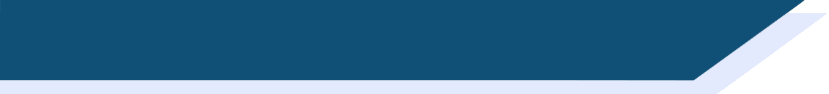 lire et parler
C'est quoi en français ?
ouvrir
fermer
mettre
lire
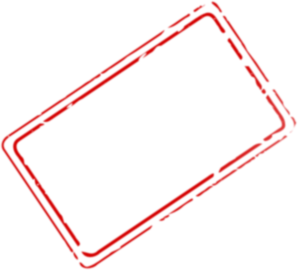 vous
la chemise
window
écrire
la fenêtre
la classe
bien
le silence
le tableau
la porte
la salle
[Speaker Notes: Revisited vocabulary: 1.2.7
Students have to identify which word on the slide corresponds in meaning to the word in the centre. The correct answer is then highlighted upon clicking the mouse. Try to elicit the word using the target language: “C'est quoi en anglais ?” – “oui” – “non” – “bien!”, etc. 

Vocabulary
1.2.7 - écrire [382], fermer [757], lire [278], mettre [27], ouvrir [257], vous [50], chemise [3892], classe [778], fenêtre [1604], porte [696], salle [812], silence [1281], tableau [1456], bien [47]

Source: Londsale, D., & Le Bras, Y.  (2009). A Frequency Dictionary of French: Core vocabulary for learners London: Routledge.]